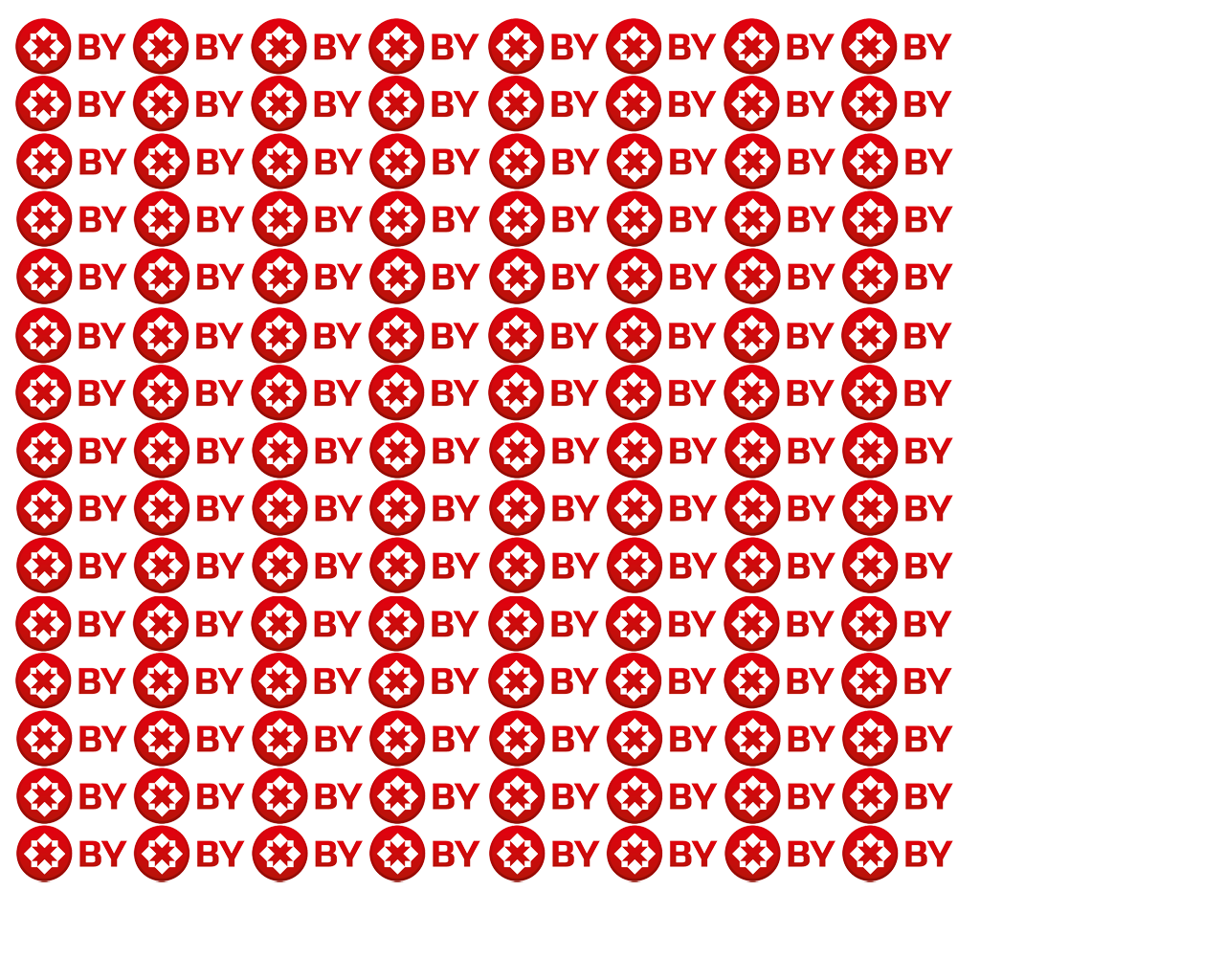 Доменная зона .BY: 
тенденции и перспективы
Сергей Повалишев 
директор hoster.by
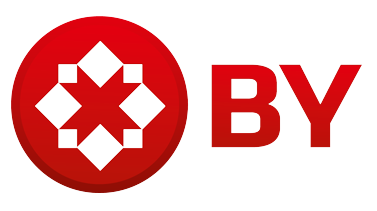 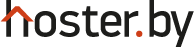 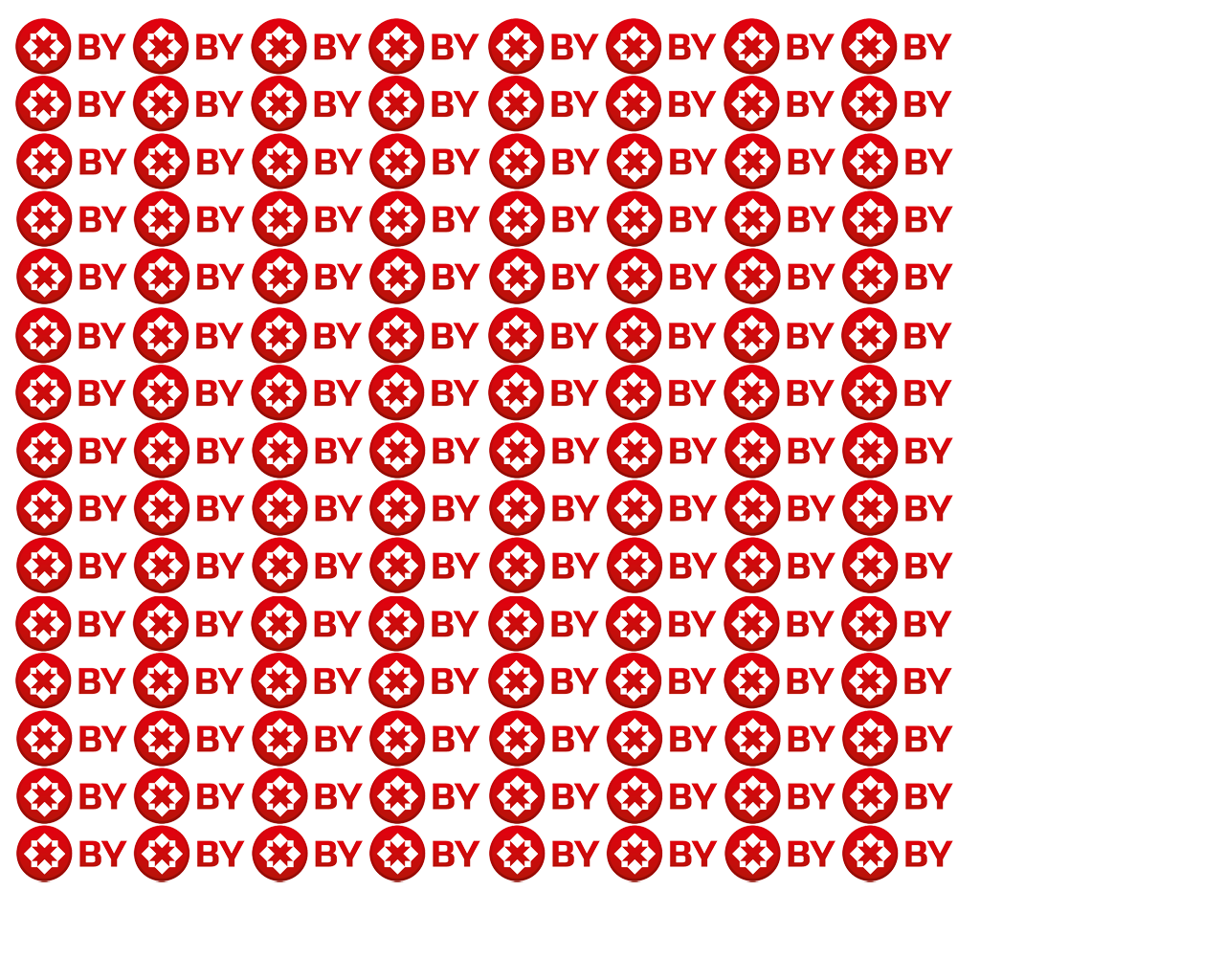 18 лет домену.BY
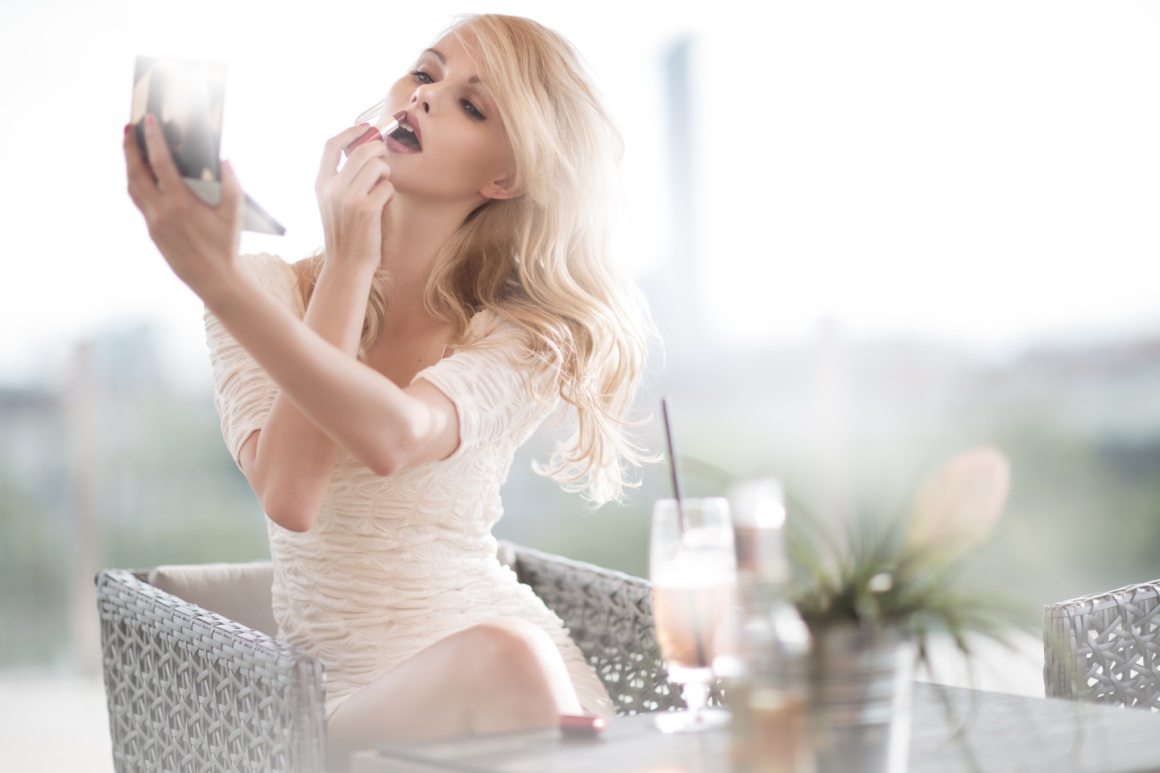 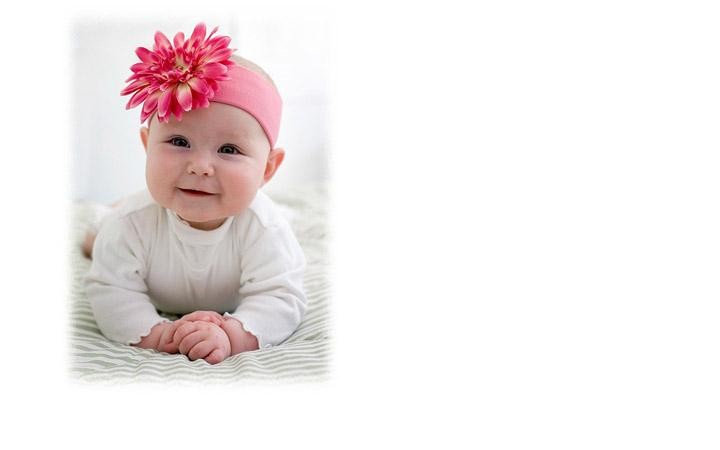 Сегодня
72 000 доменов
и 33 000 новых регистраций в 2012
5 мая 1994 года –
ICANN вводит зону .BY
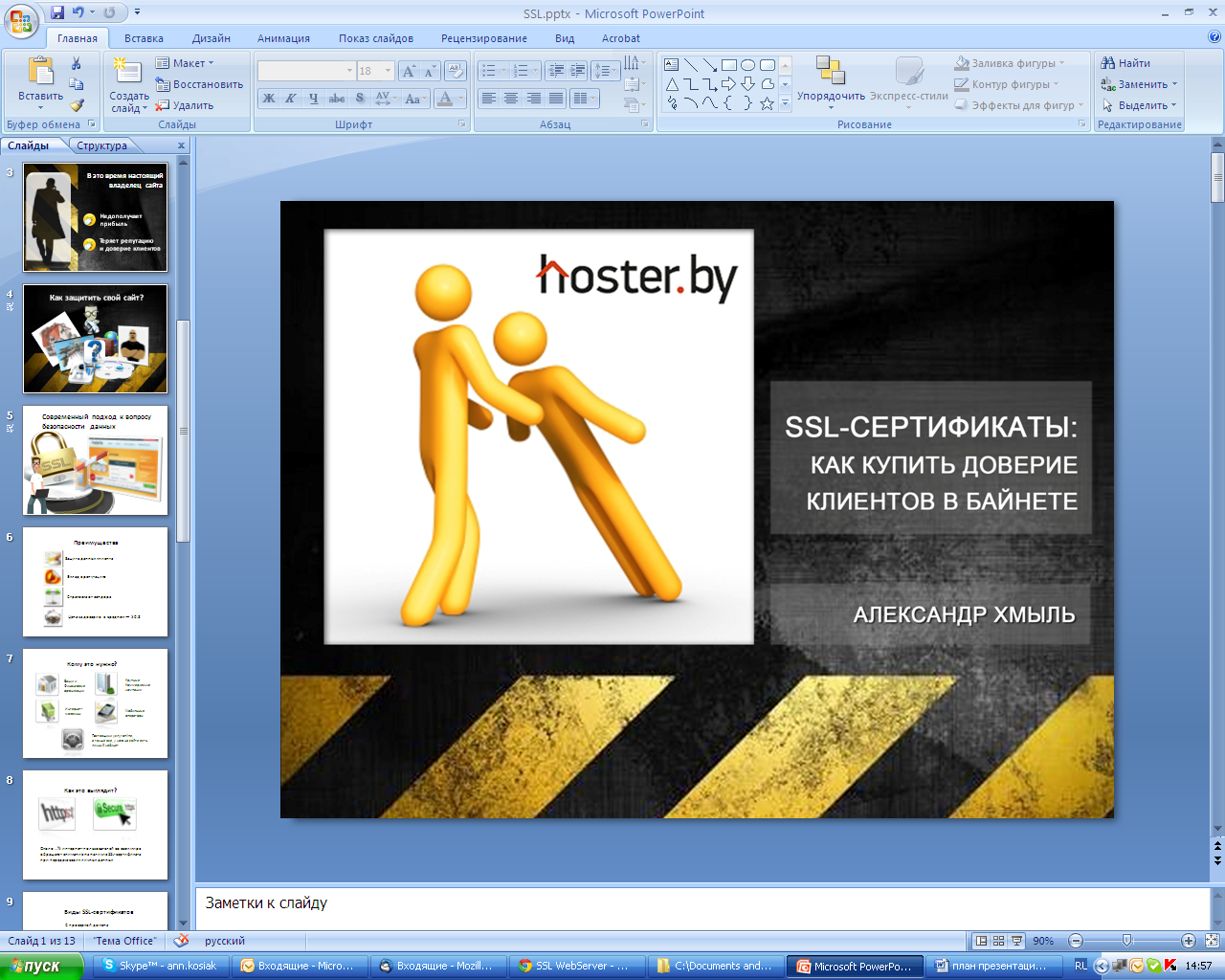 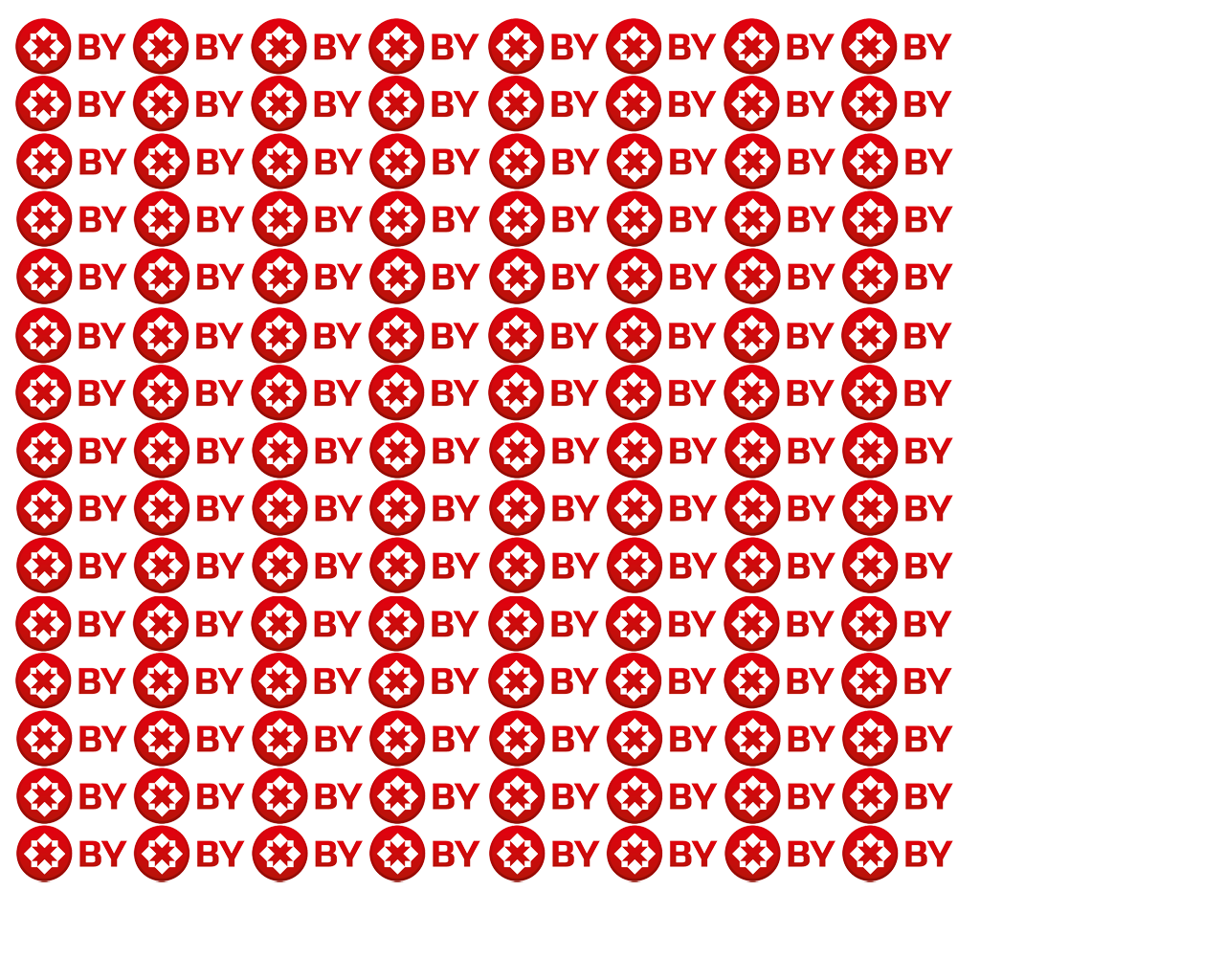 Новый технический
администратор
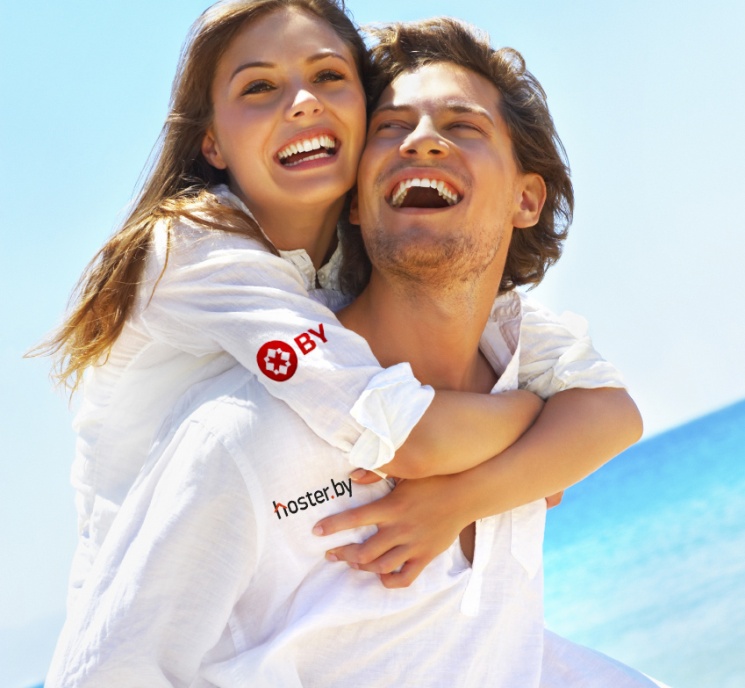 Сентябрь 2010 года — победа hoster.by в конкурсе на техническое администрирование национальной доменной зоны.

7 февраля 2012 года —  ICANN признала hoster.by техническим администратором зоны .BY.
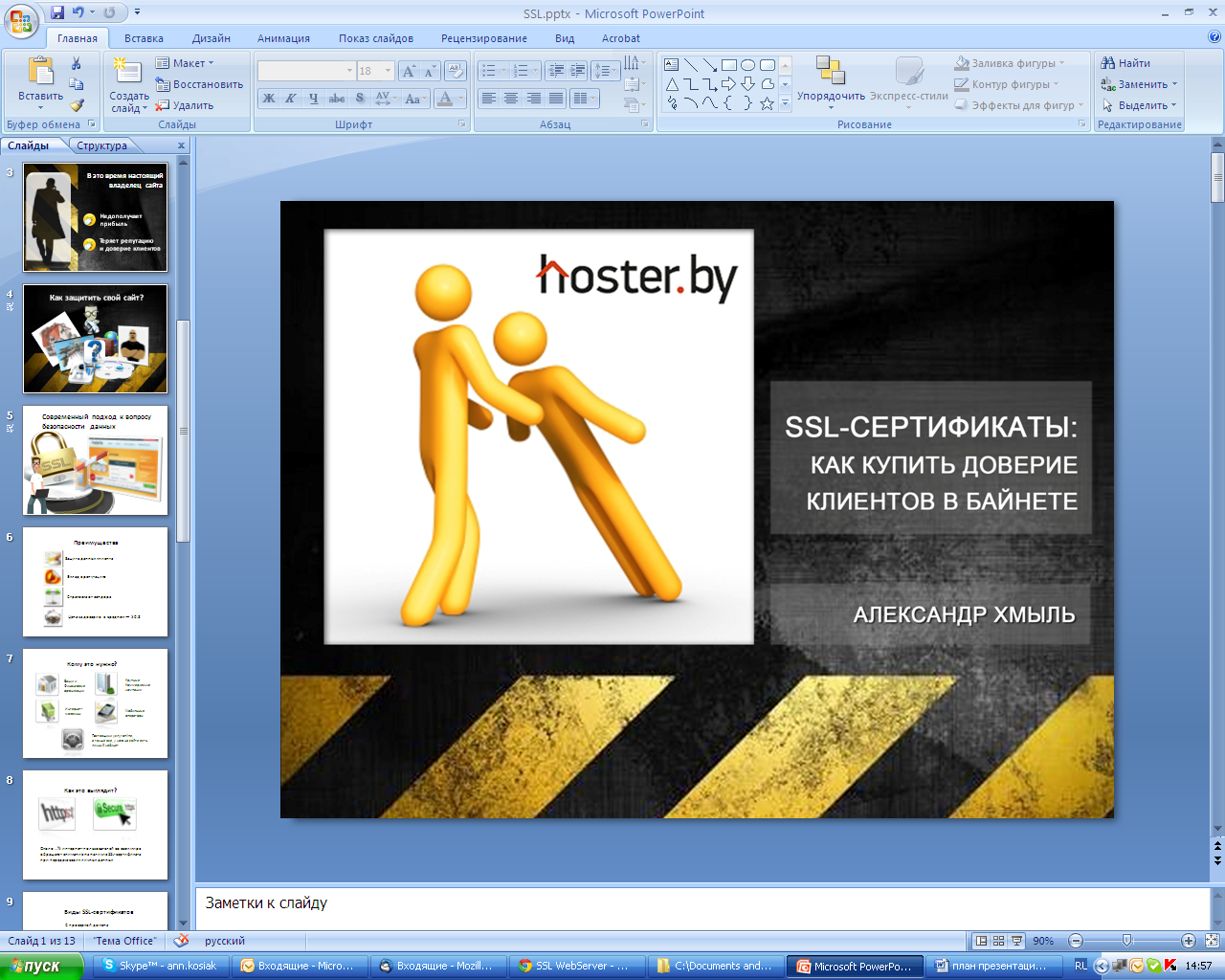 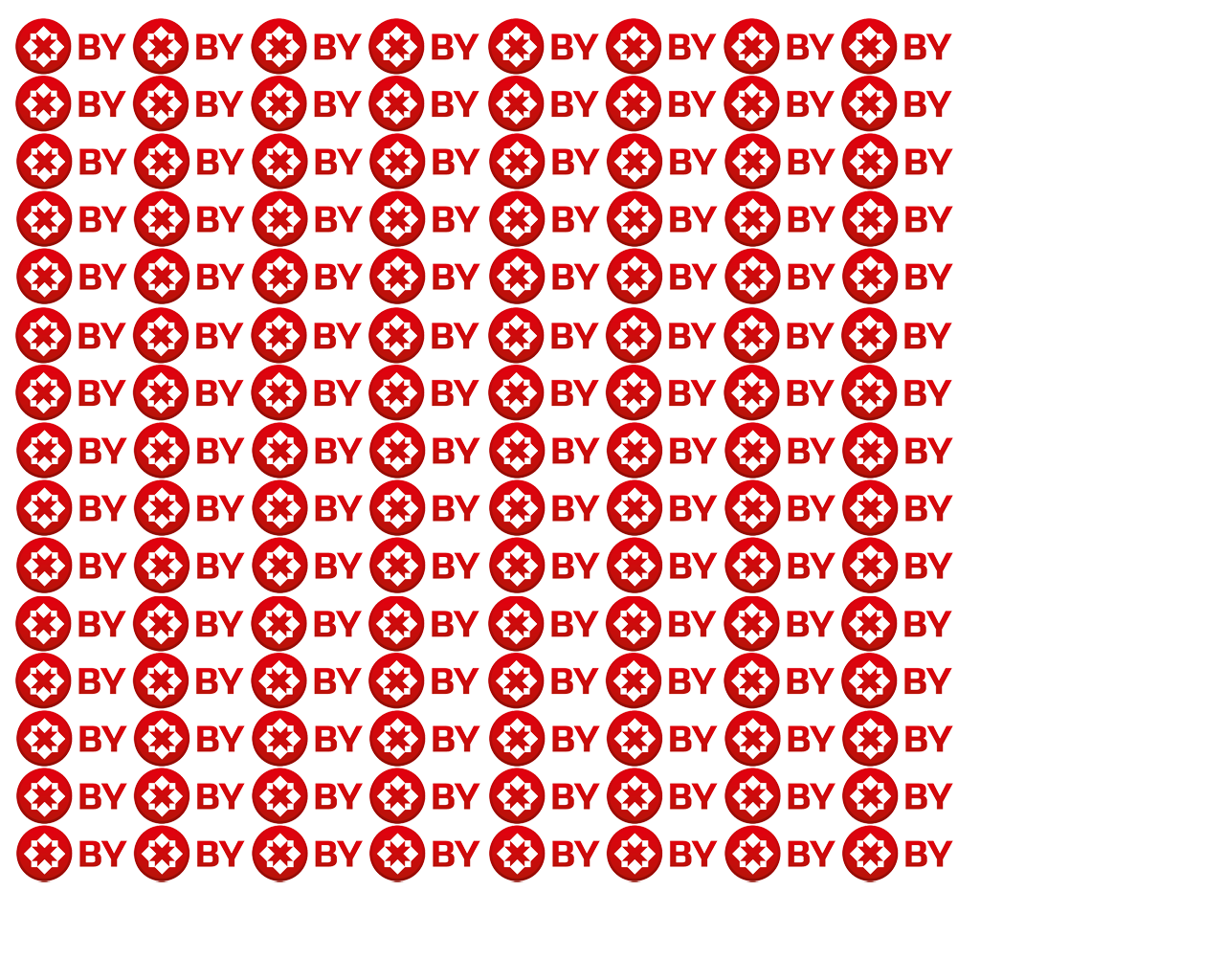 Что изменилось?
Ты кто такой?
Сервис WHOIS и возможность связаться с владельцем домена

Отмена блокировки
Больше нет 30 дневного резервирования домена

Отмена проверки заявок в ОАЦ
Проверка заявок в Оперативно-аналитическом центре

Падртымка беларускай мовы
Теперь заявки оформляются на русском, белорусском и английском языках
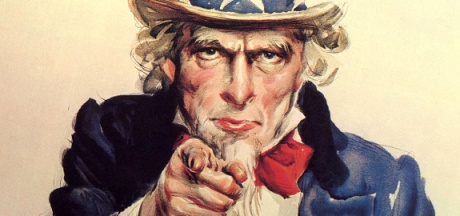 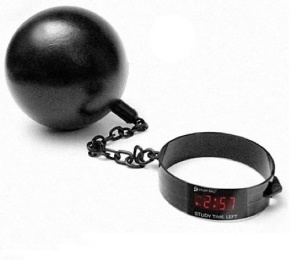 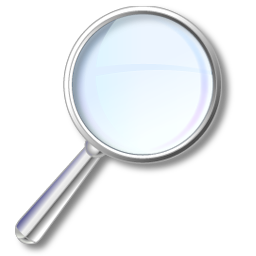 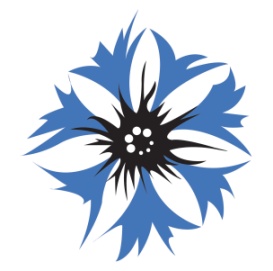 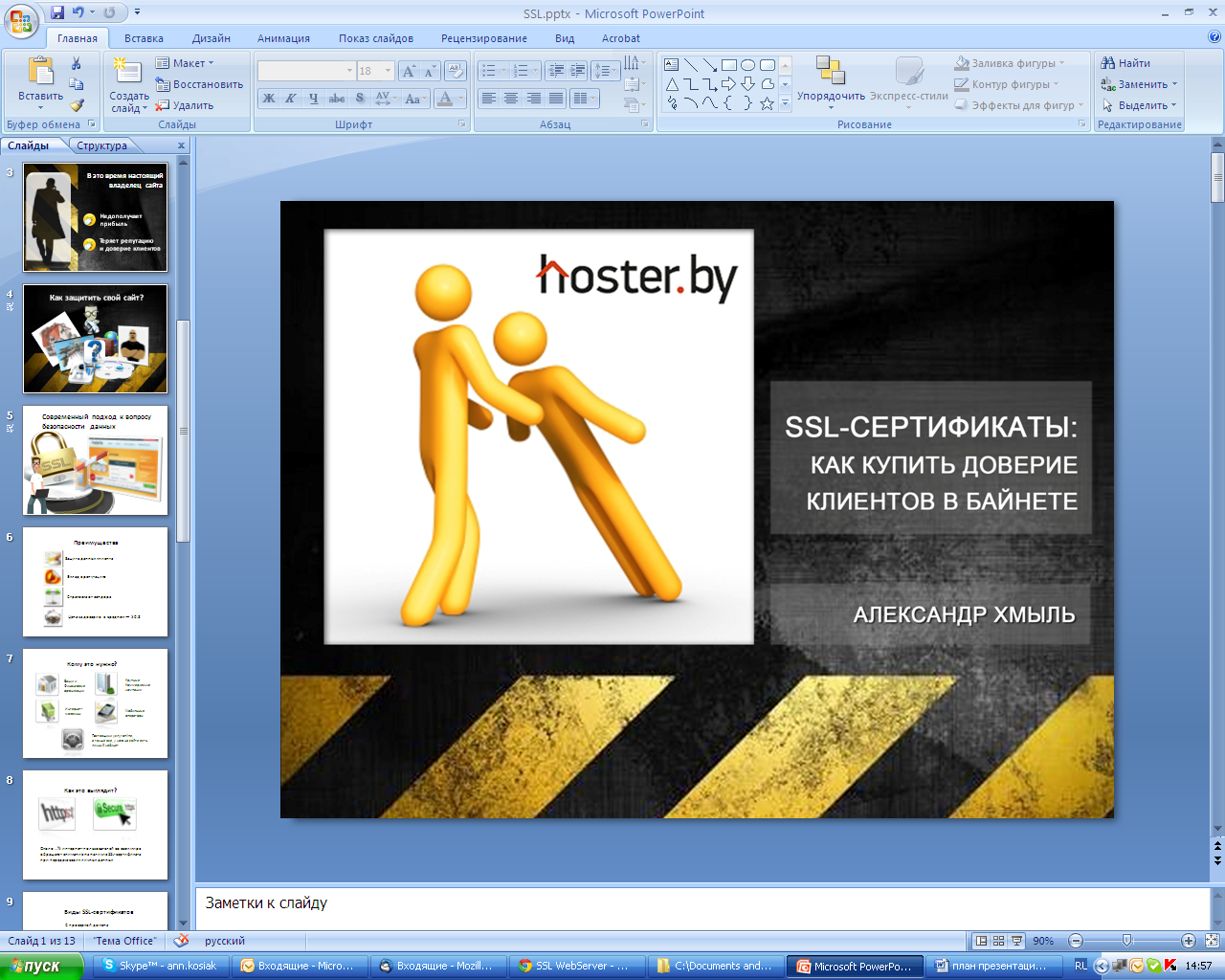 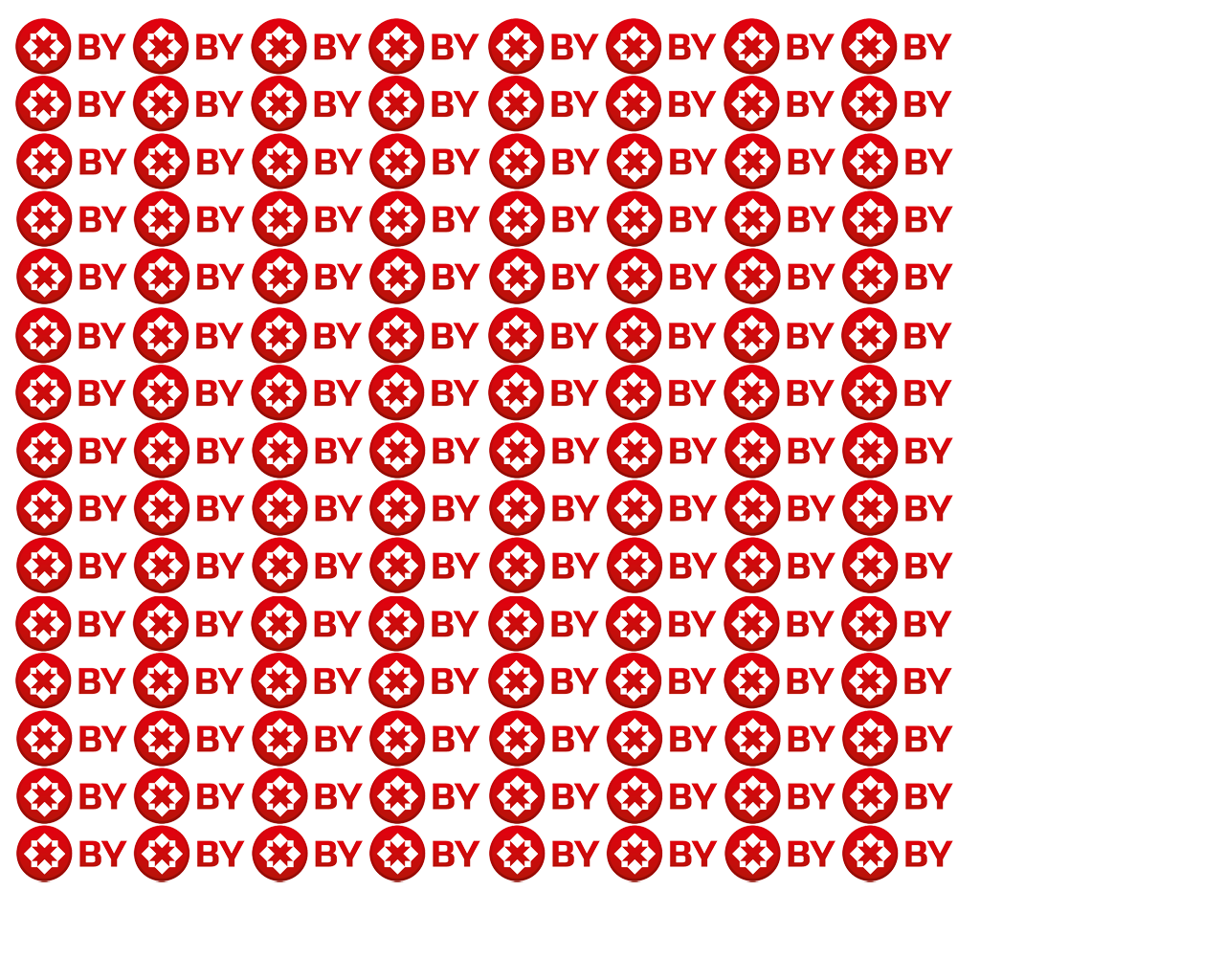 Кто регистрирует домены .BY?
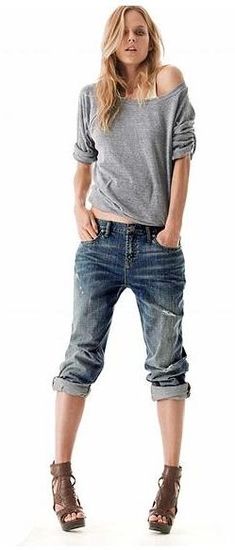 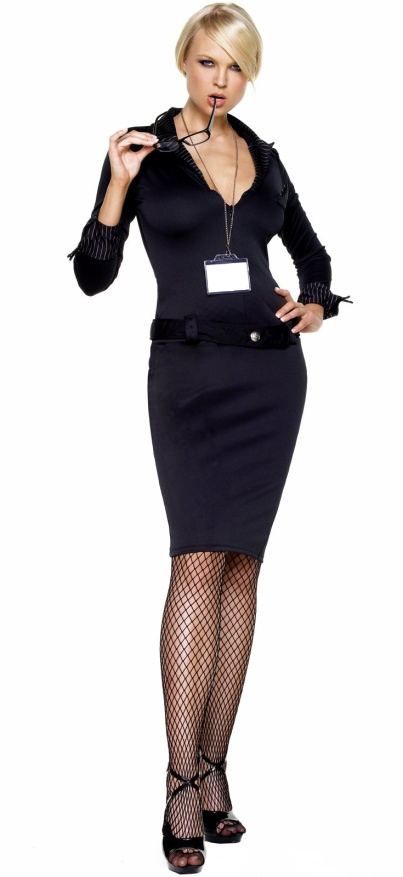 58%
42%
Физические лица
Юридические лица и ИП
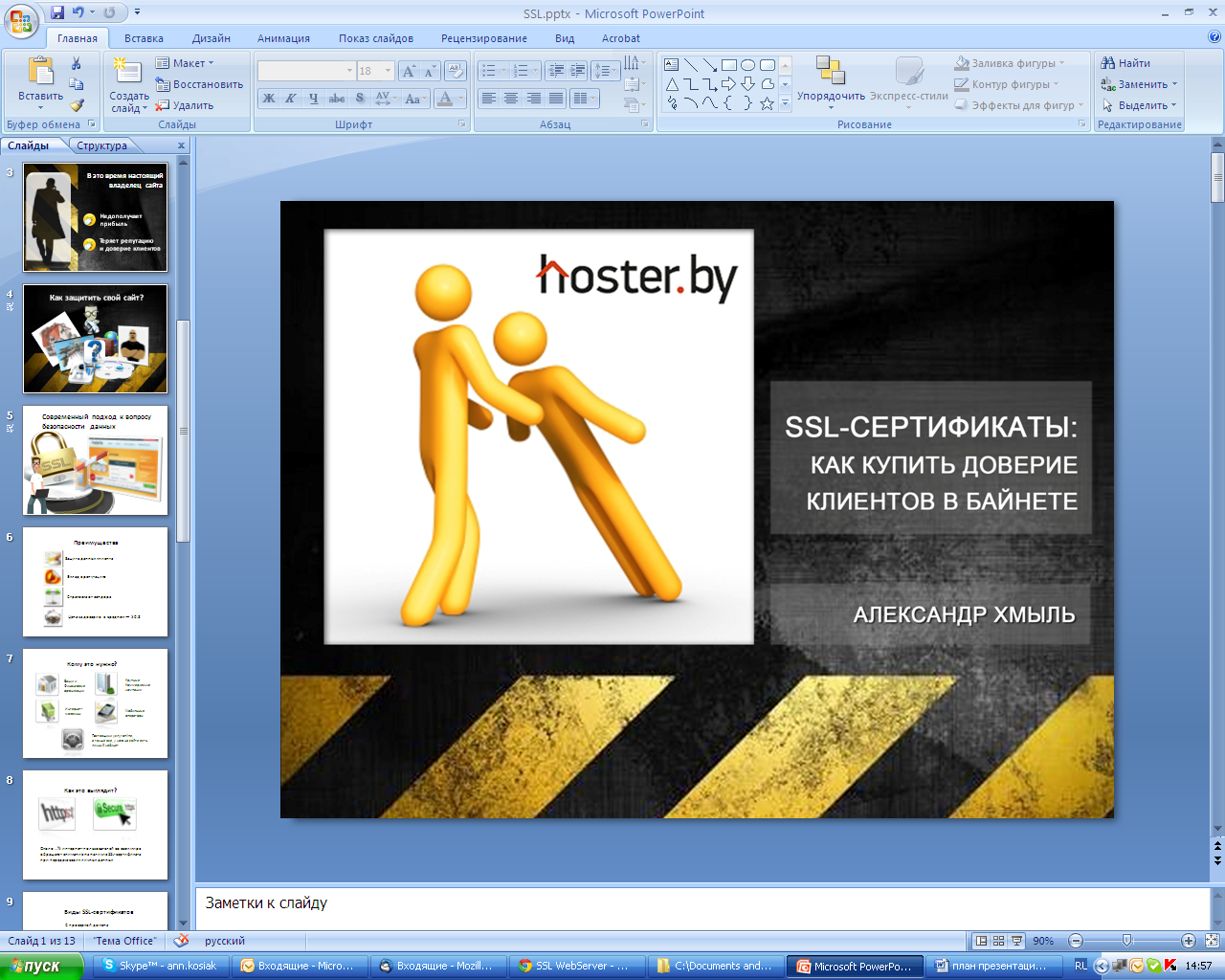 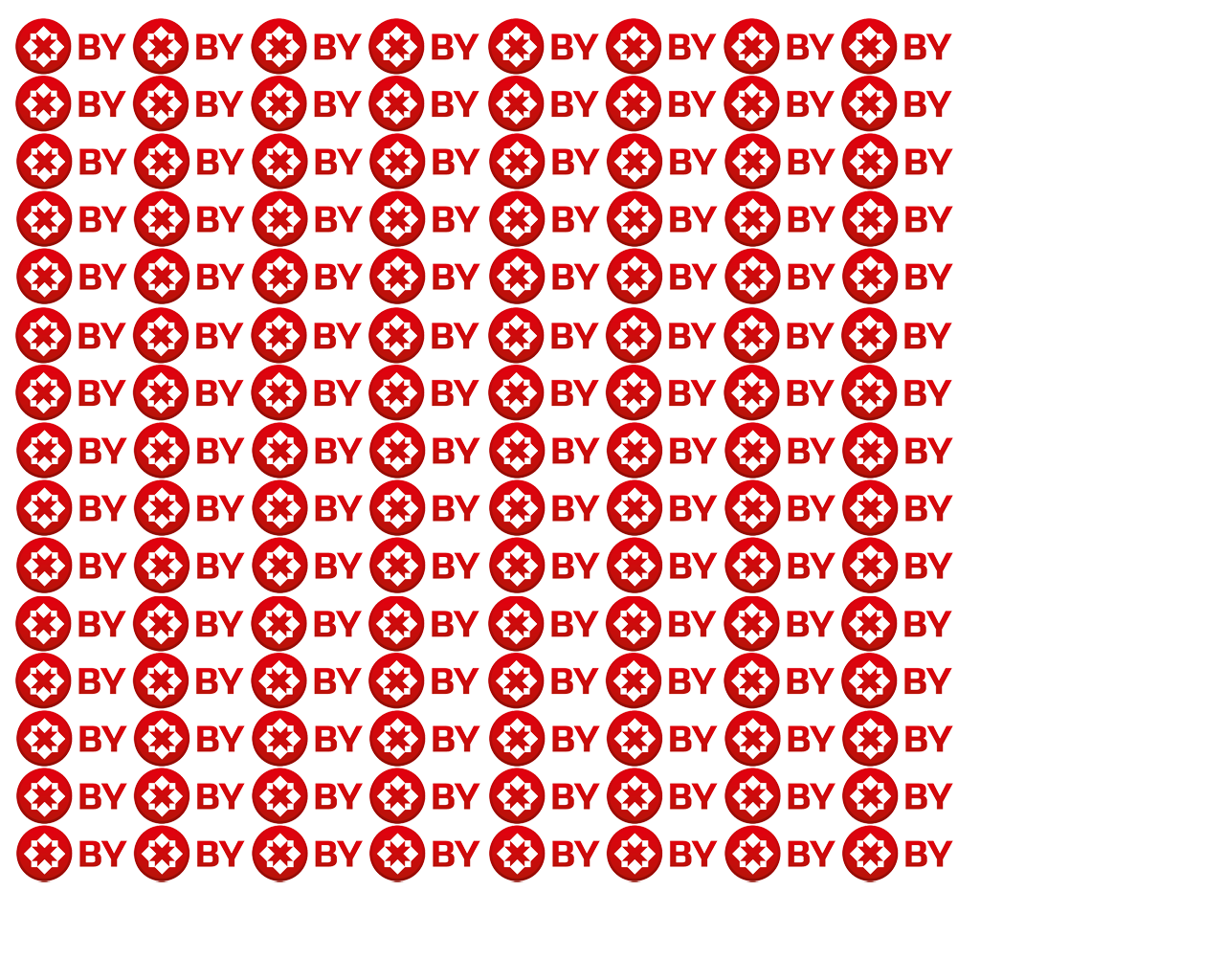 Количество новых регистраций
Среднее количество новых регистраций в 2012 году — более 2 500 доменов в месяц
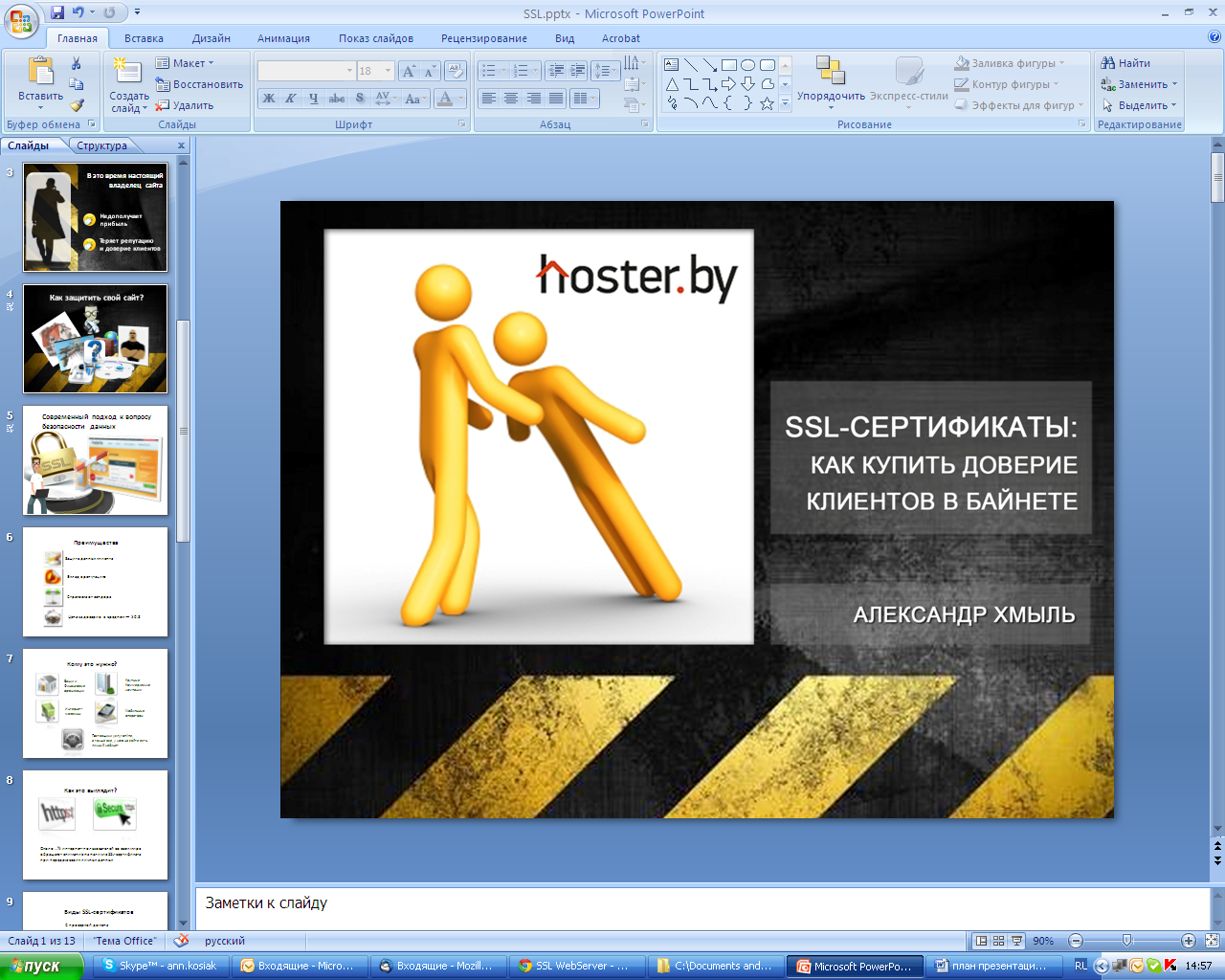 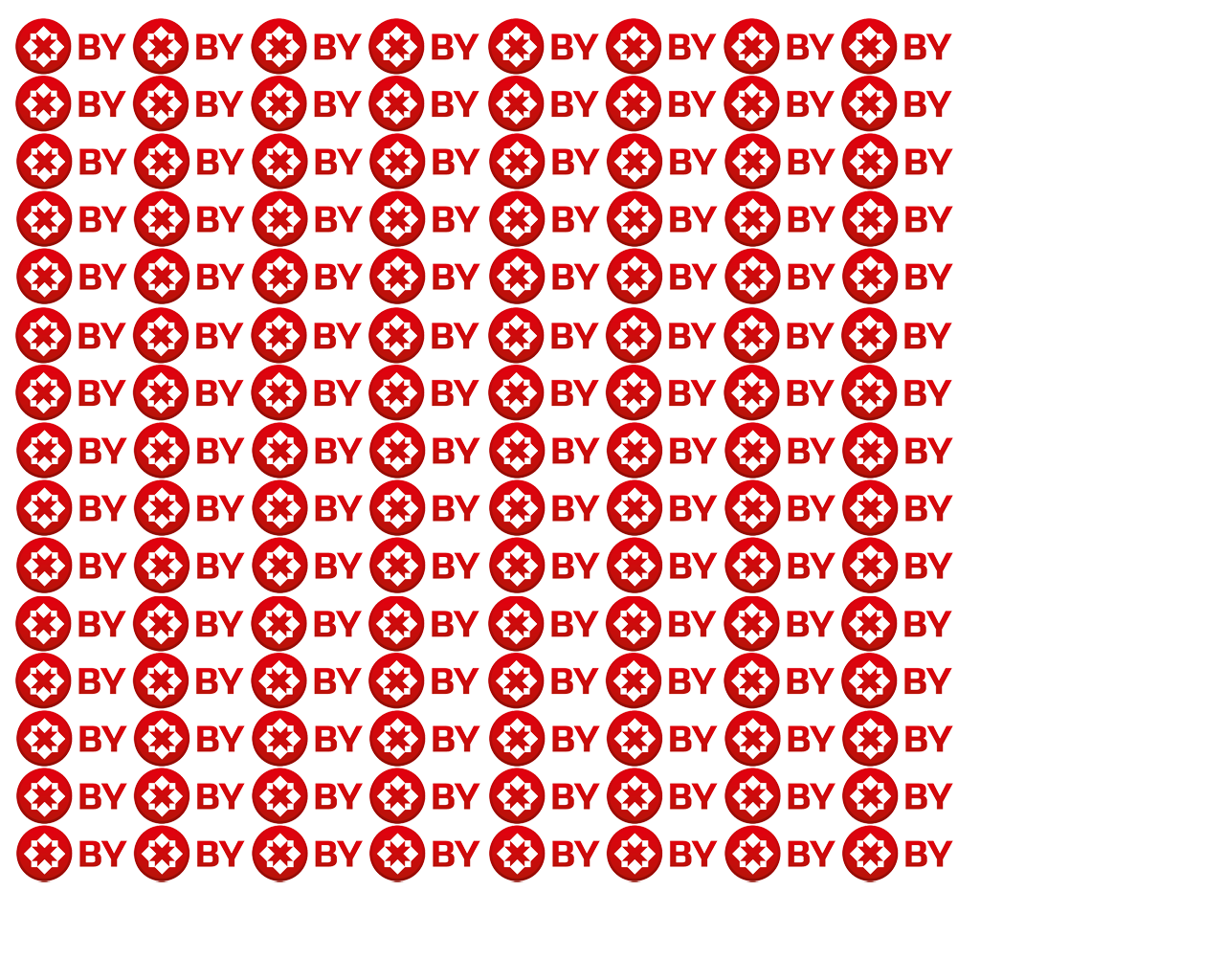 Кто еще любит домены .BY?
(начало ноября 2012г)
Германия
1569
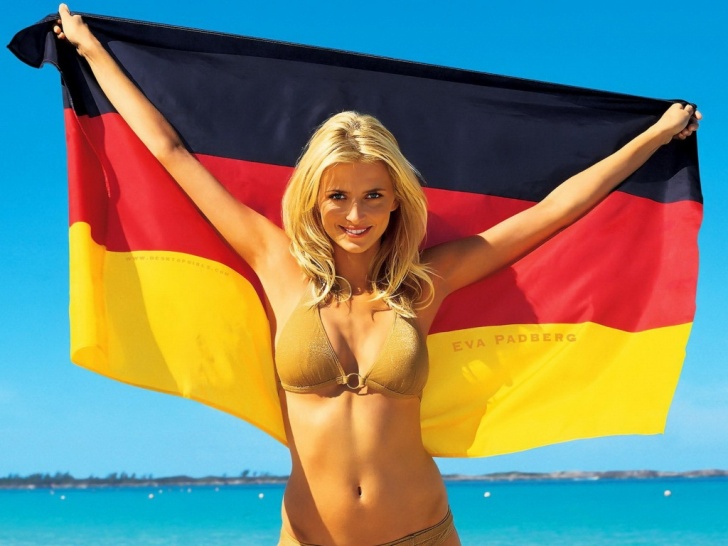 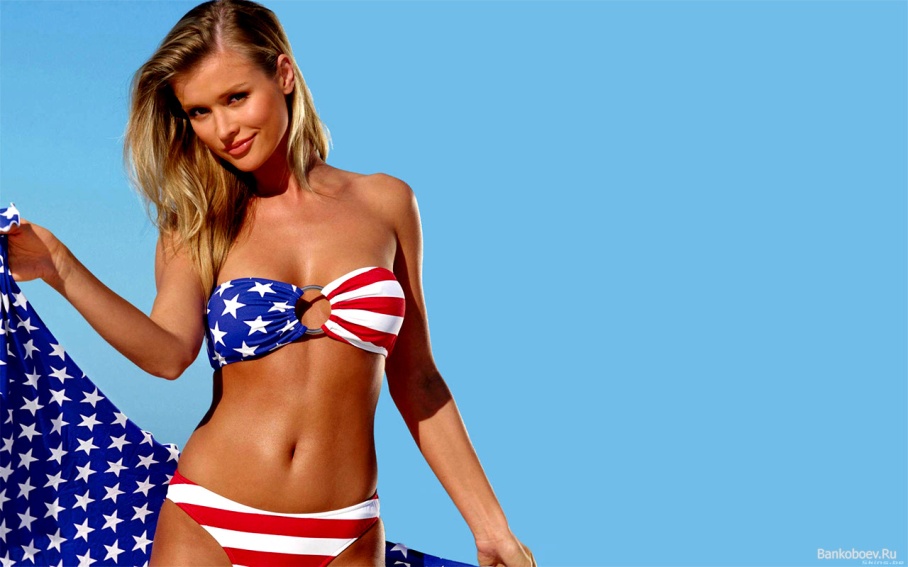 США
 1344
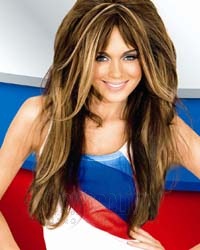 Россия
1119
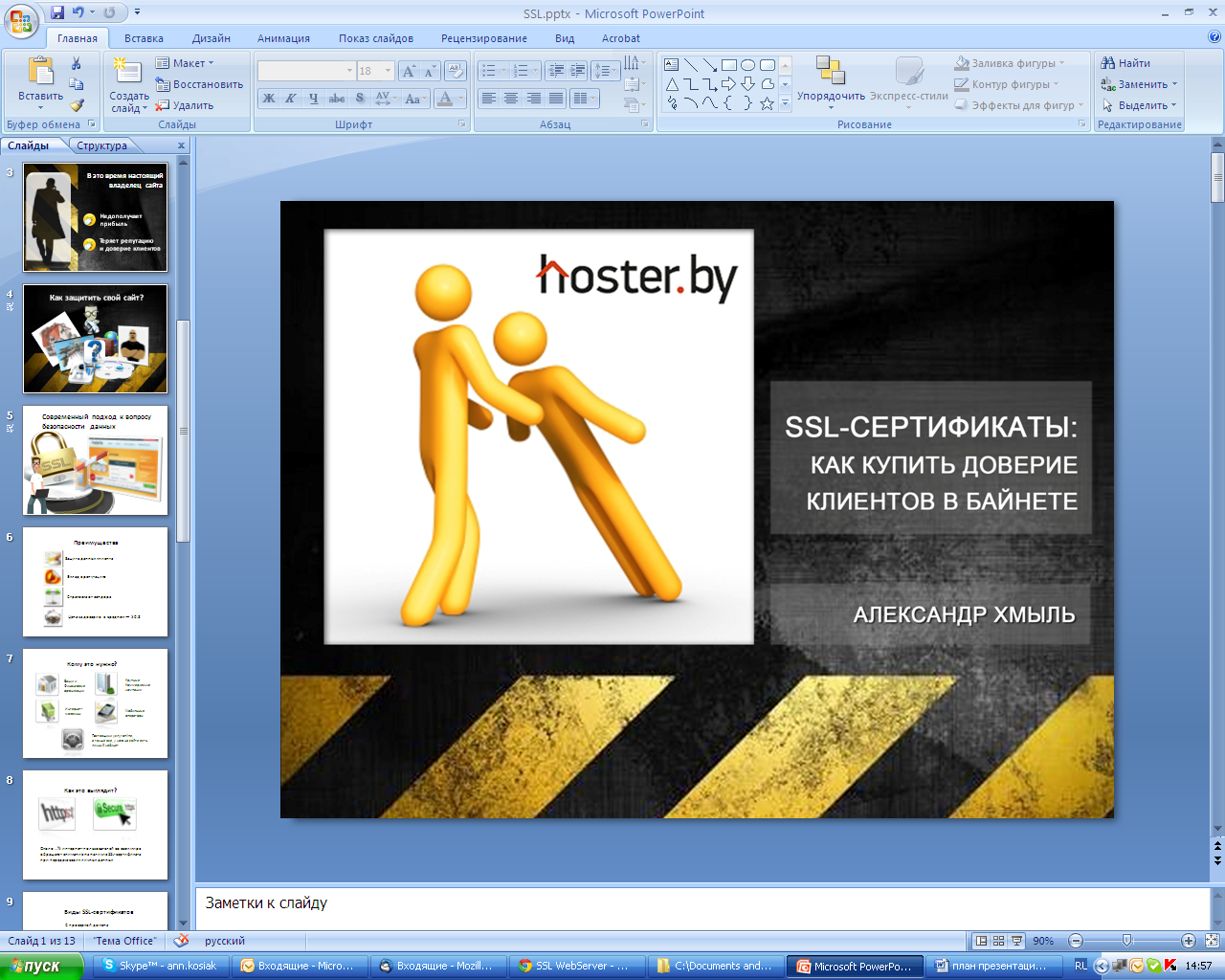 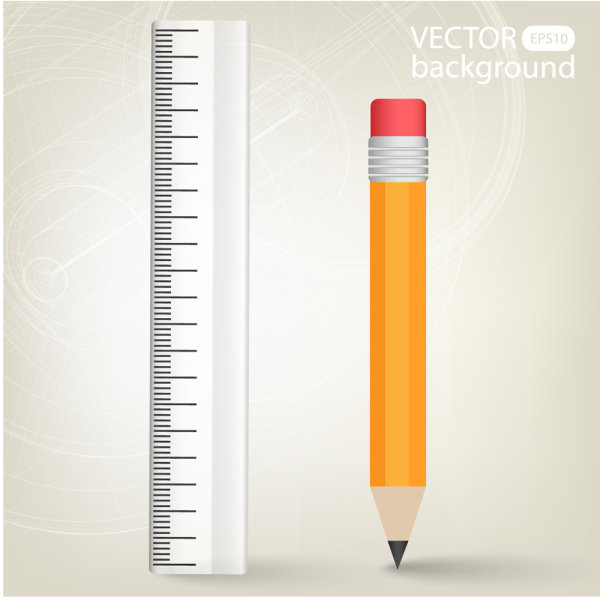 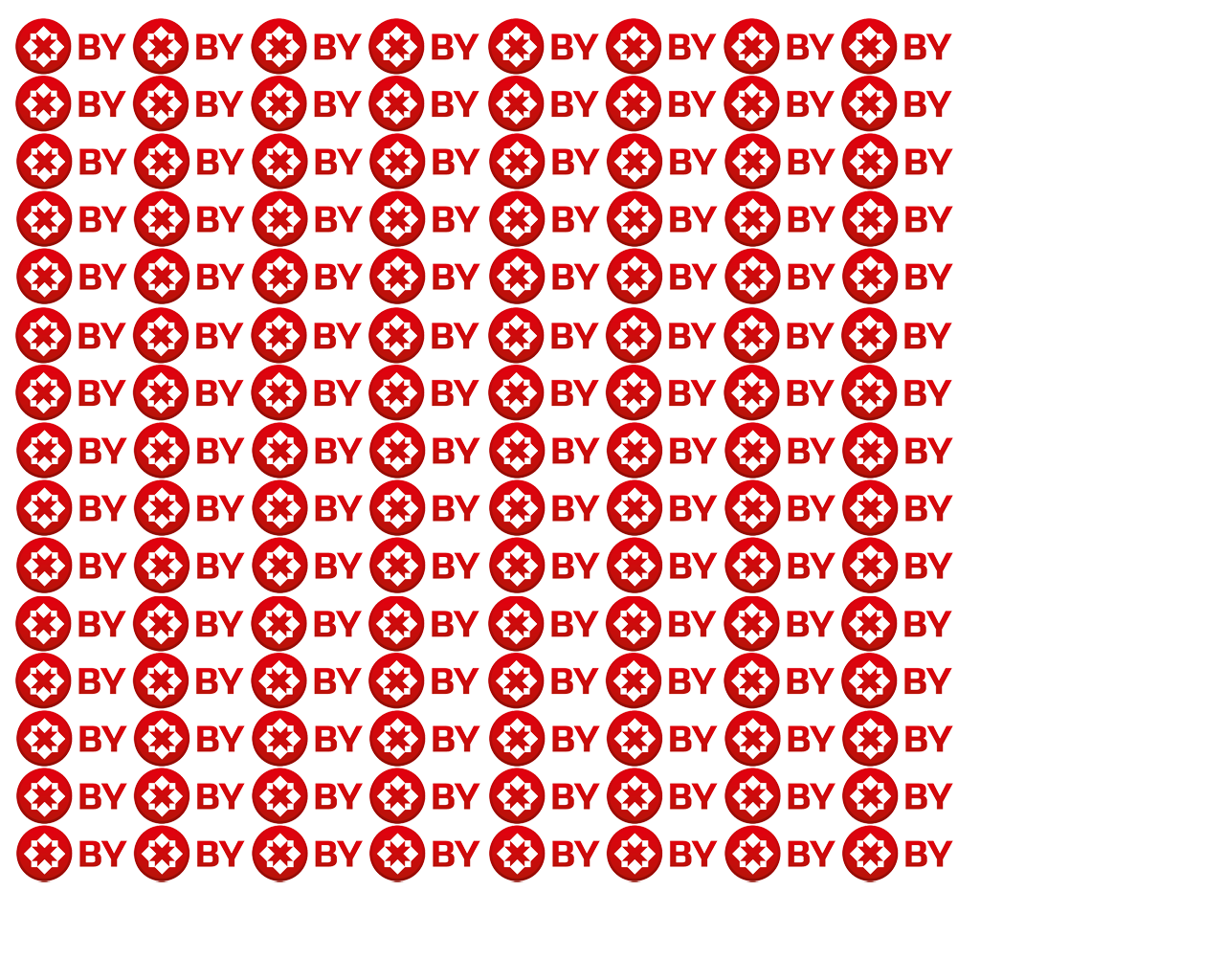 Самый длинный домен .BY 
(51 символ) 


YourFirstIntegratedElectronicComponentsDistributor.by
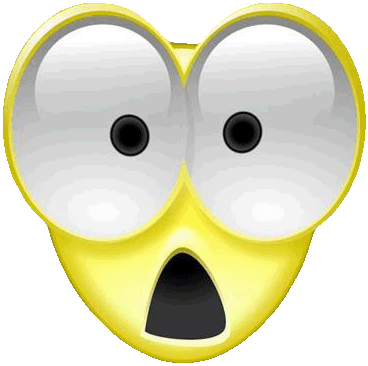 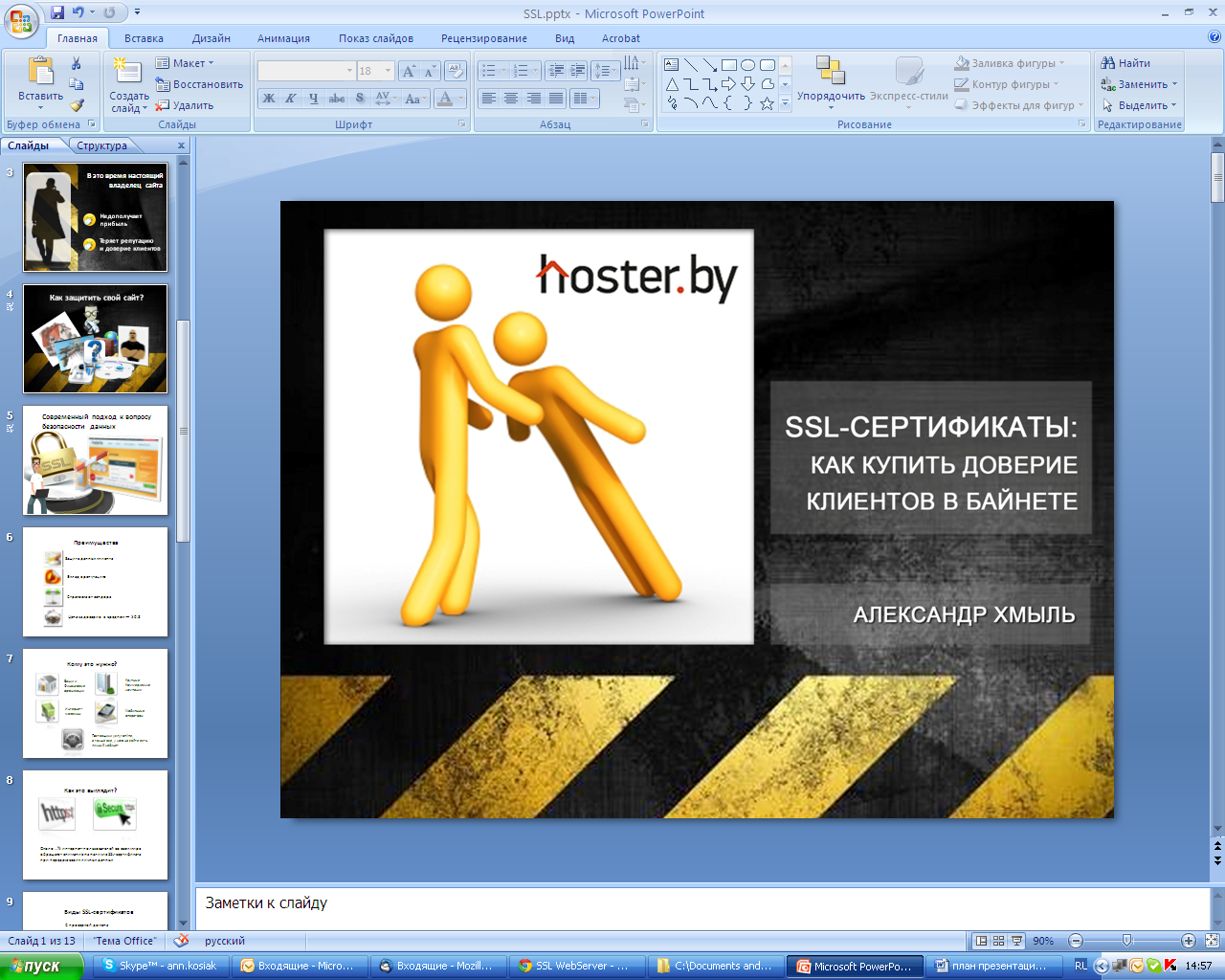 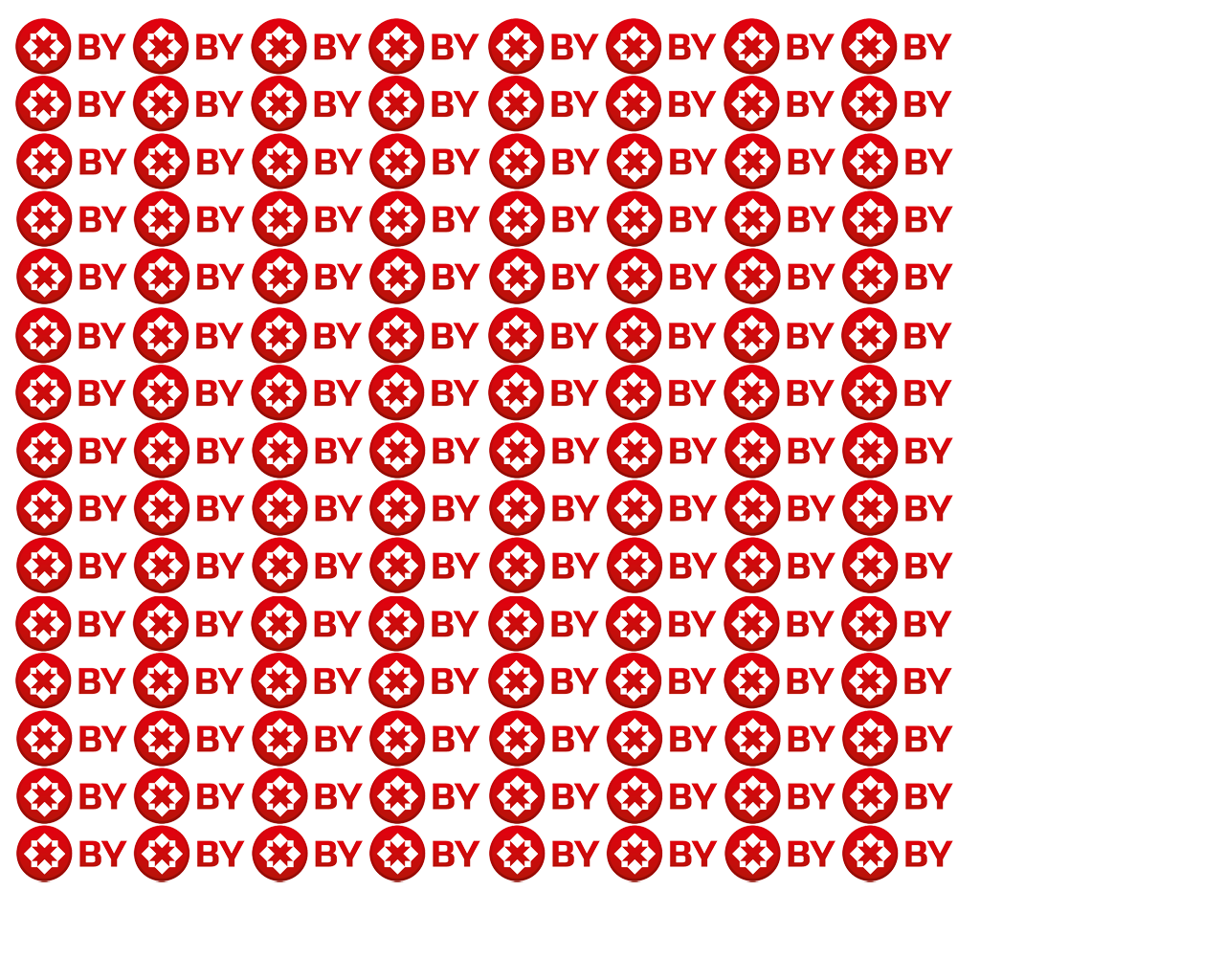 Многабукаф?

Средняя длина домена .BY — 8,7 символа
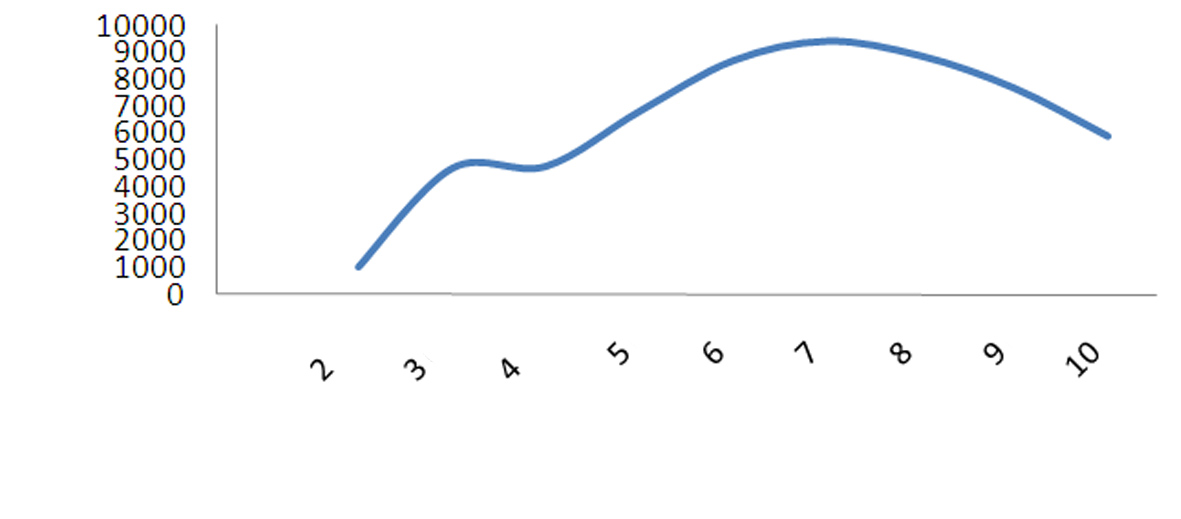 Кол-во символов
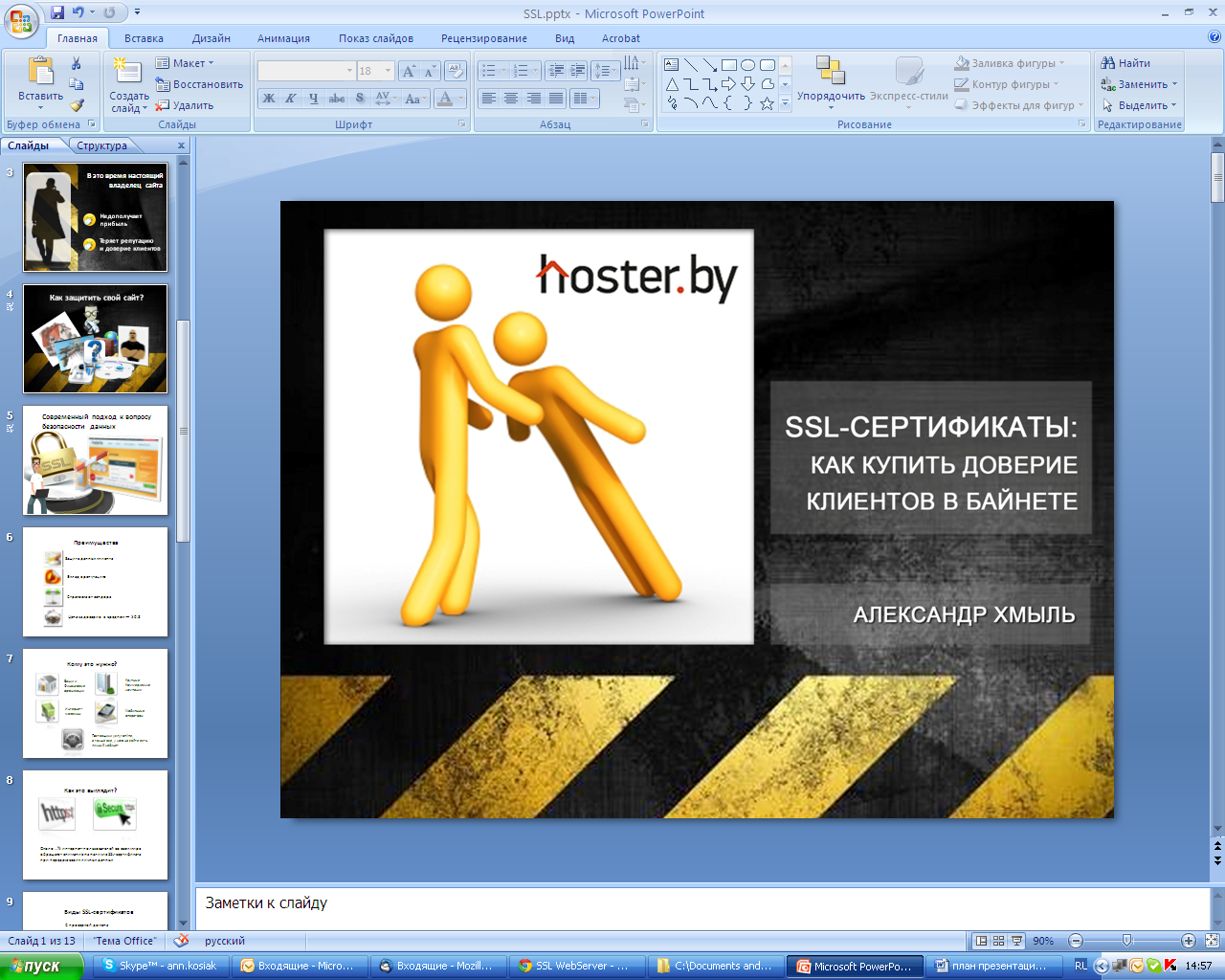 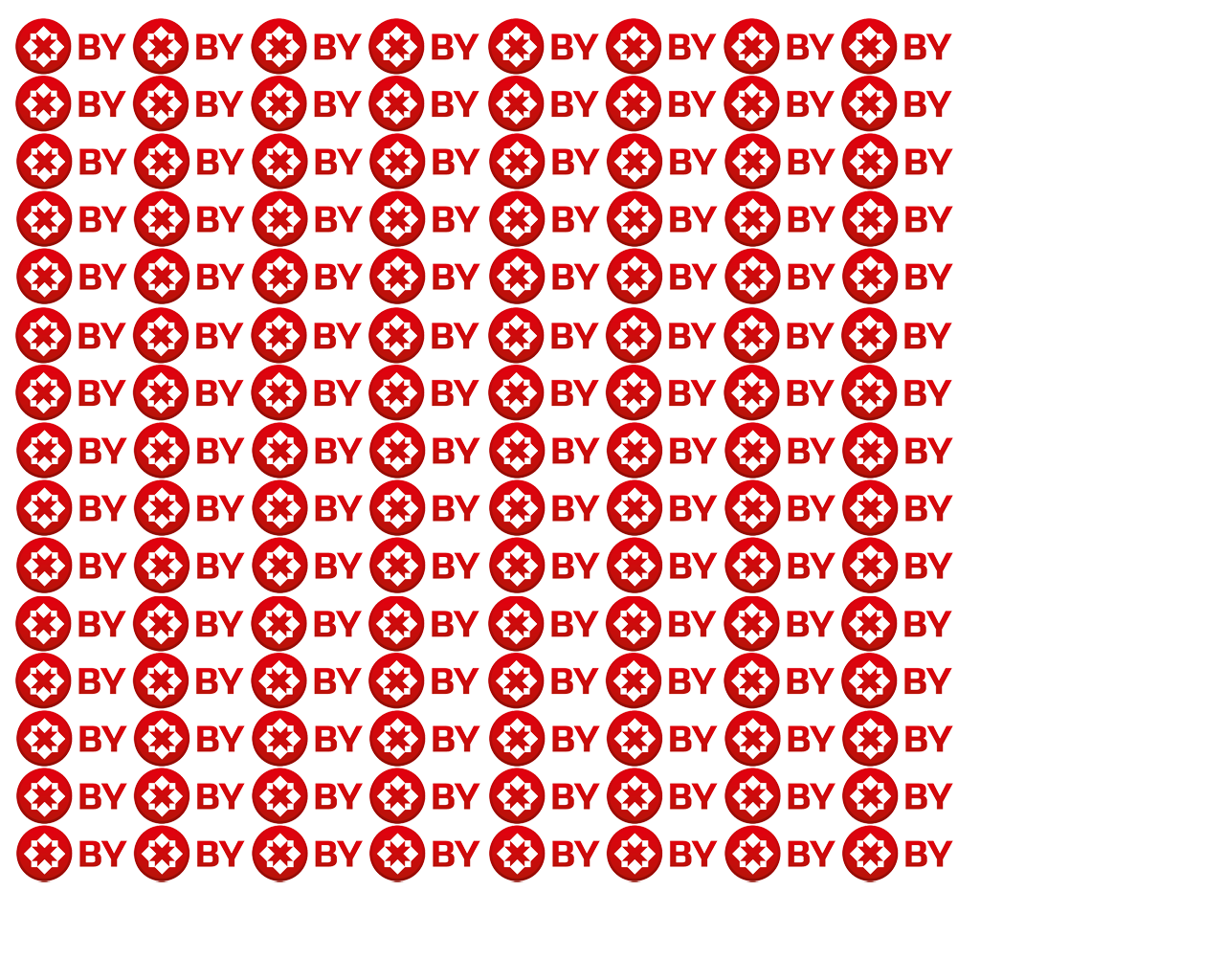 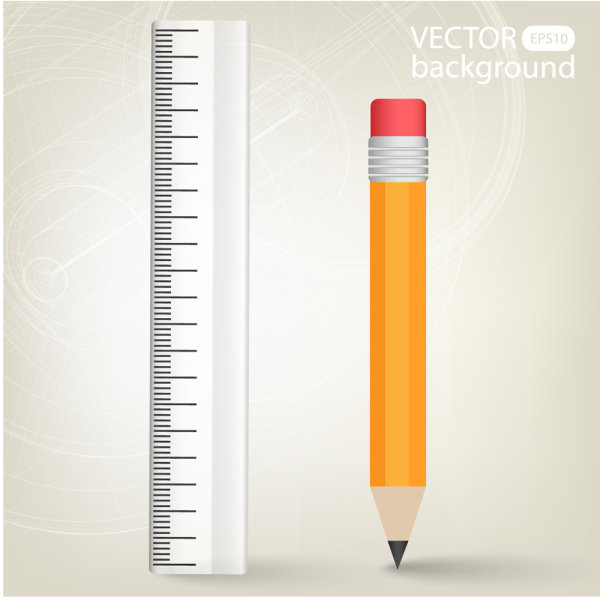 У кого длиннее?
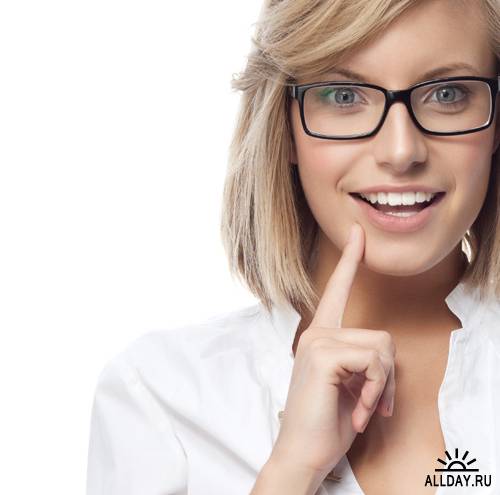 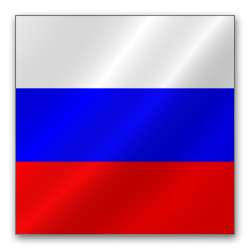 .RU
9,3 символа
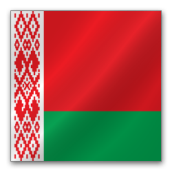 .BY
8,7 символа
.COM.UA
8,5 символа
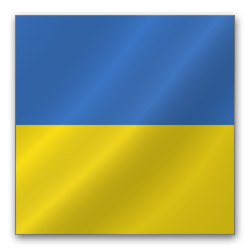 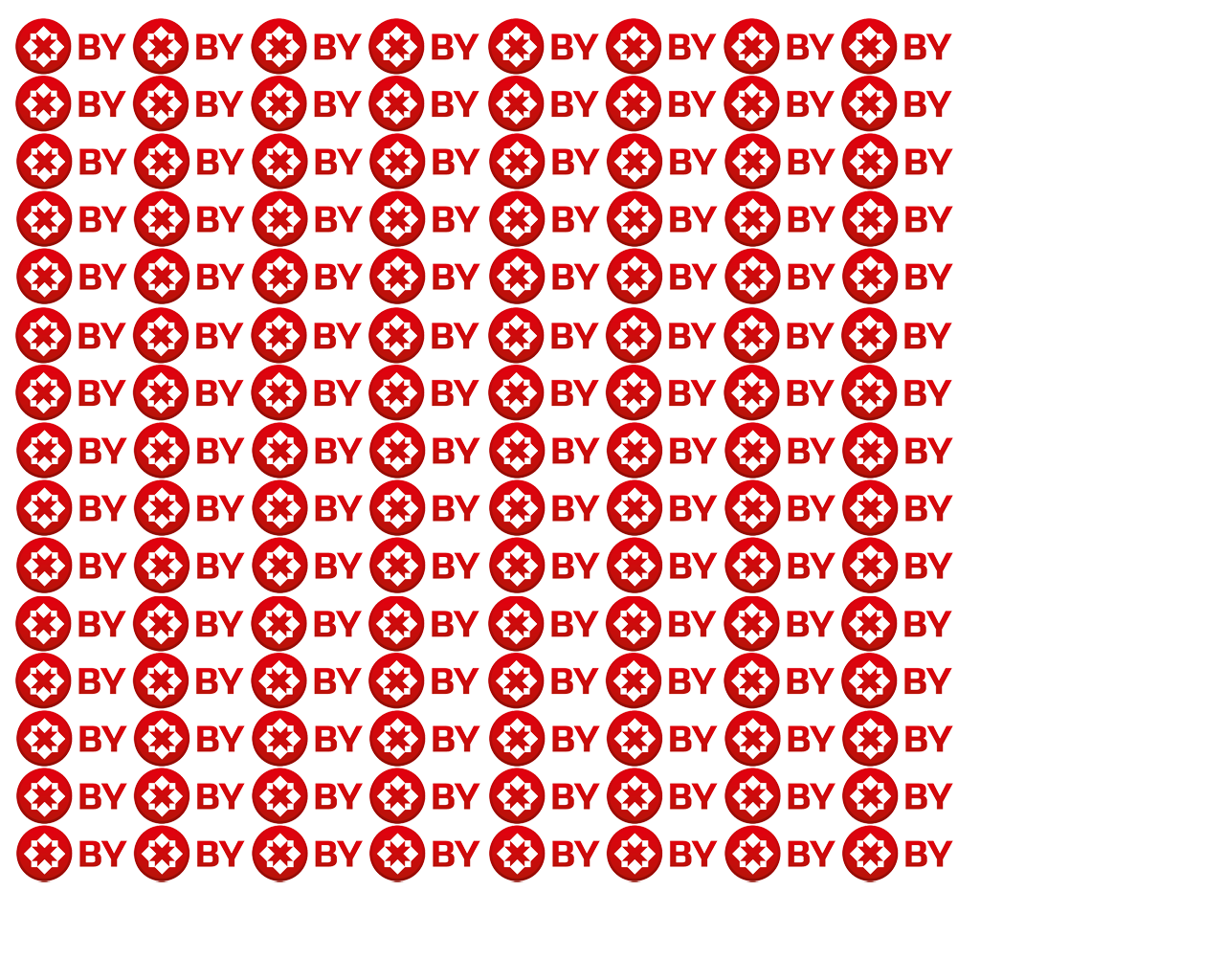 Доменов хватит на всех!
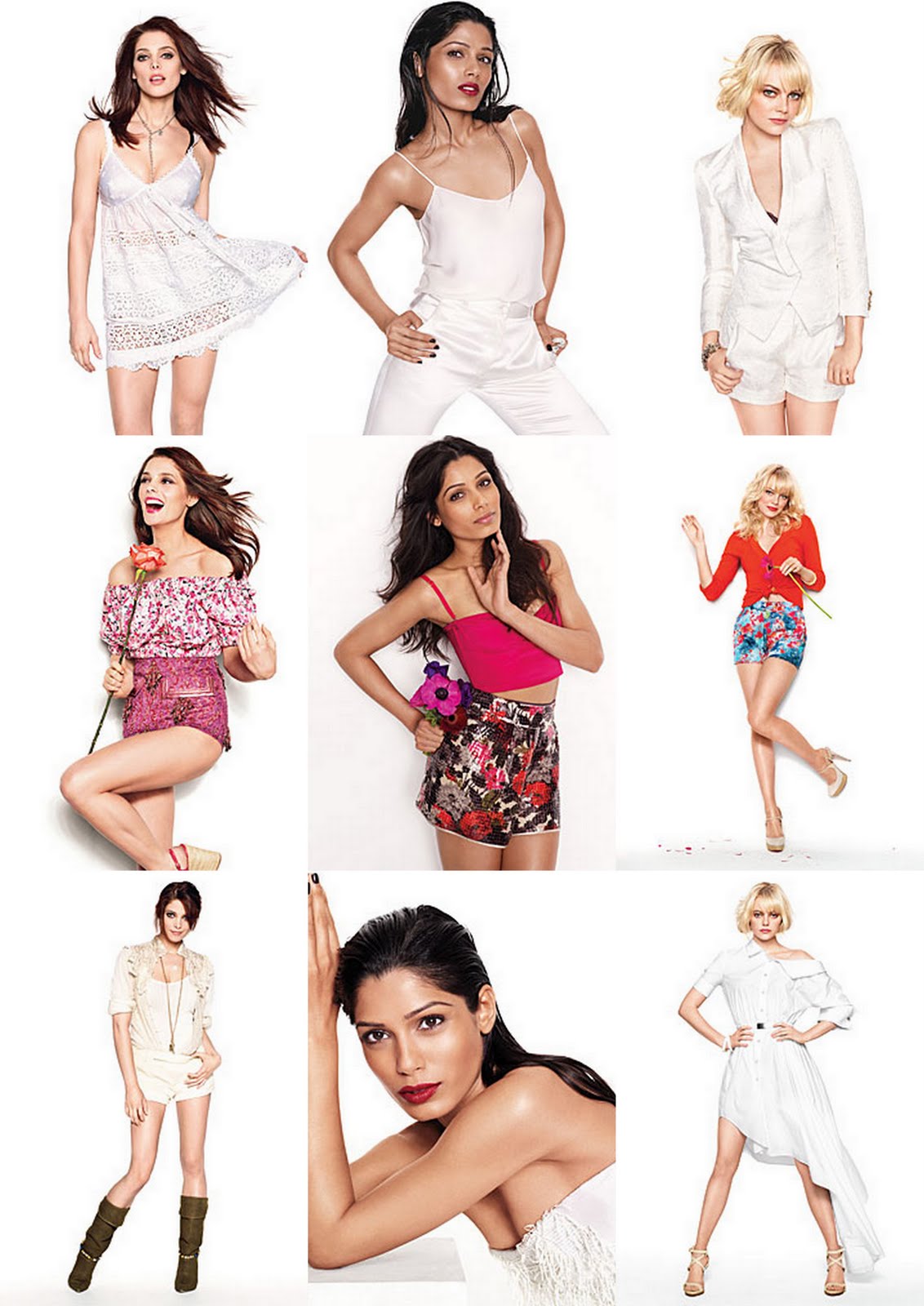 В Беларуси 7,3 домена .BY 
на 1000 населения 

В РФ —25 доменных 
имен .RU на 1000 жителей

В Нидерландах — 290.
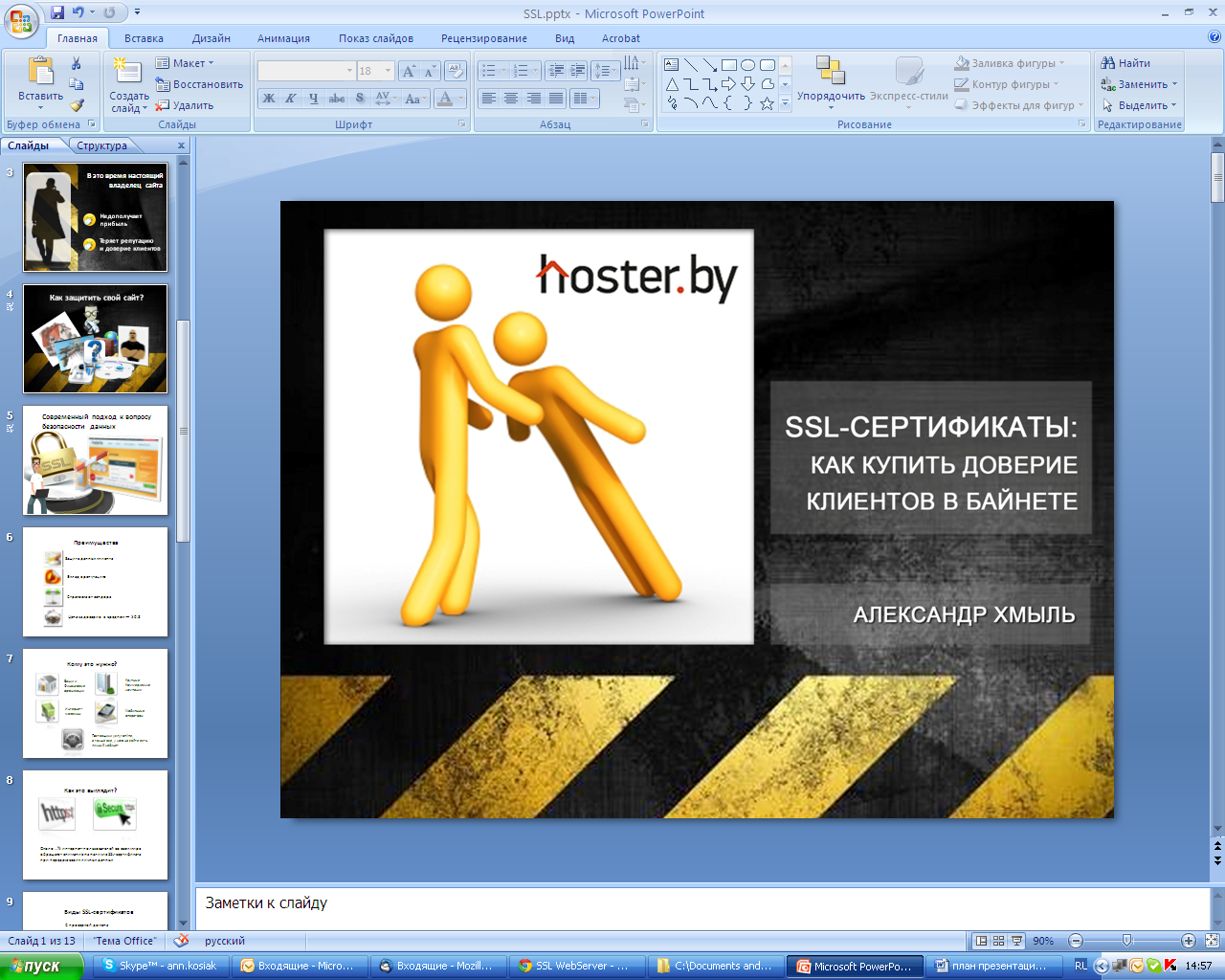 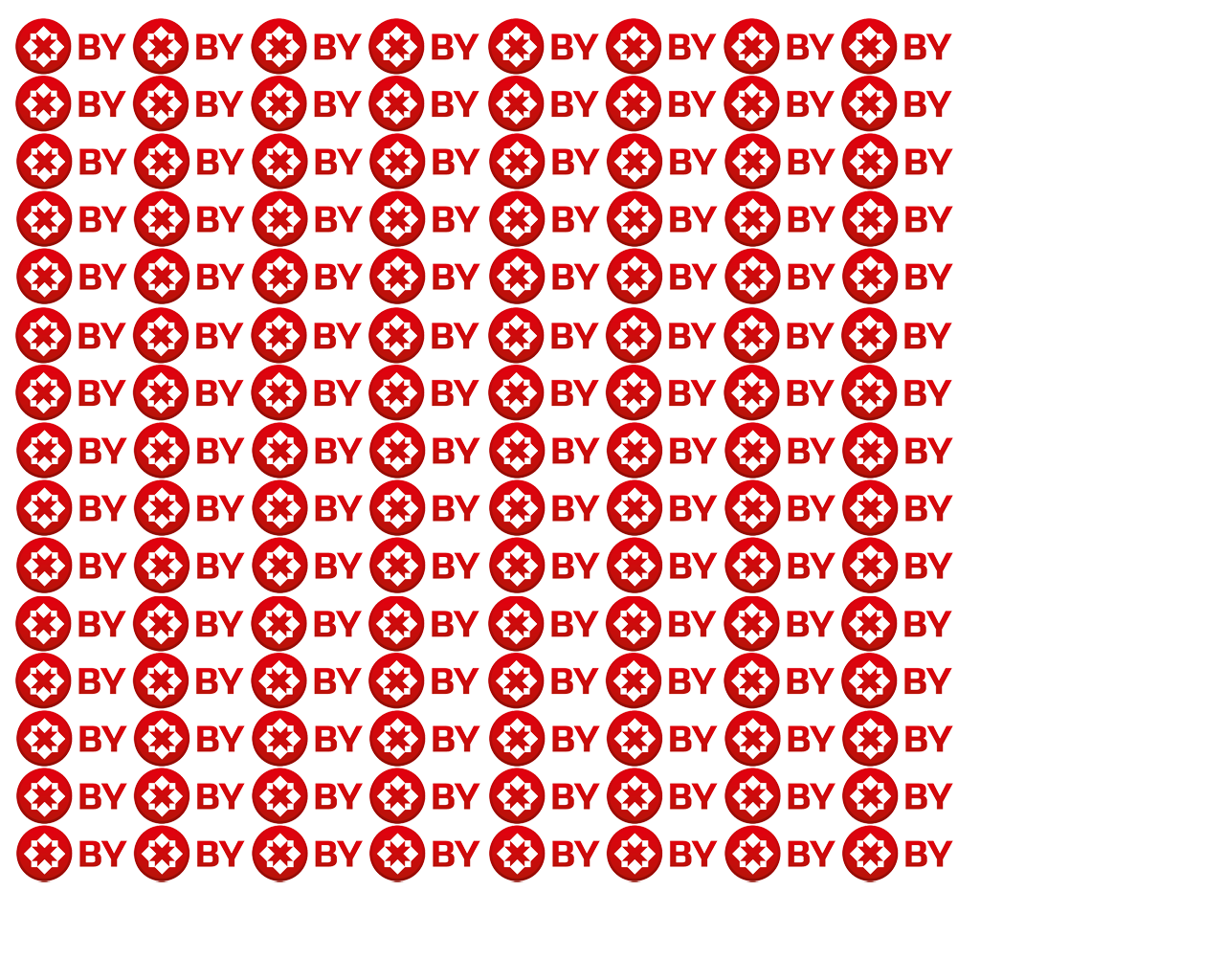 Если вдруг не заметили:)
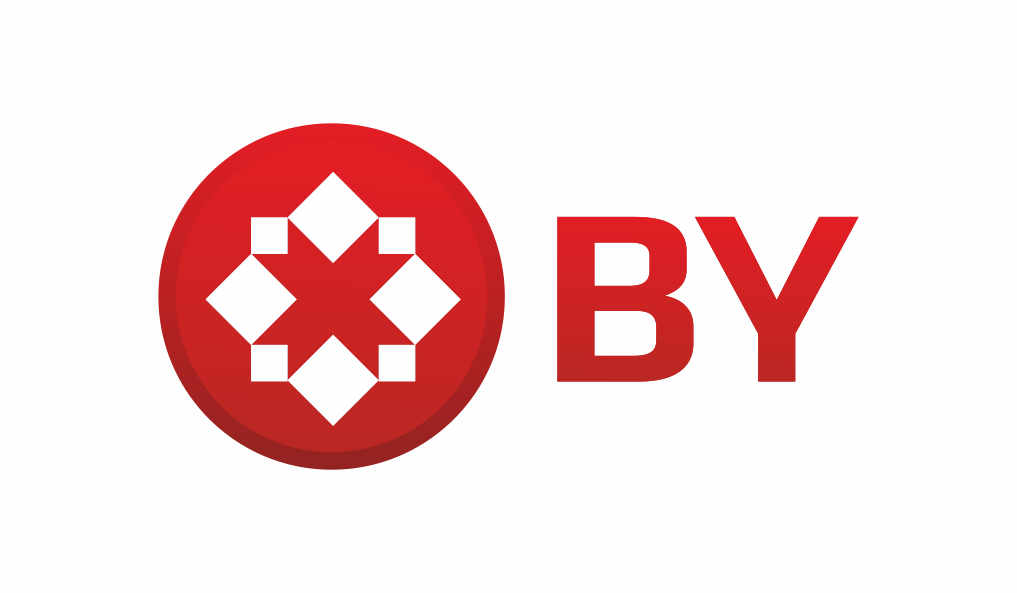 В июле 2012 у доменной зоны .BY появился логотип
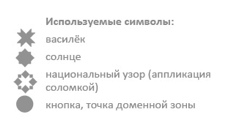 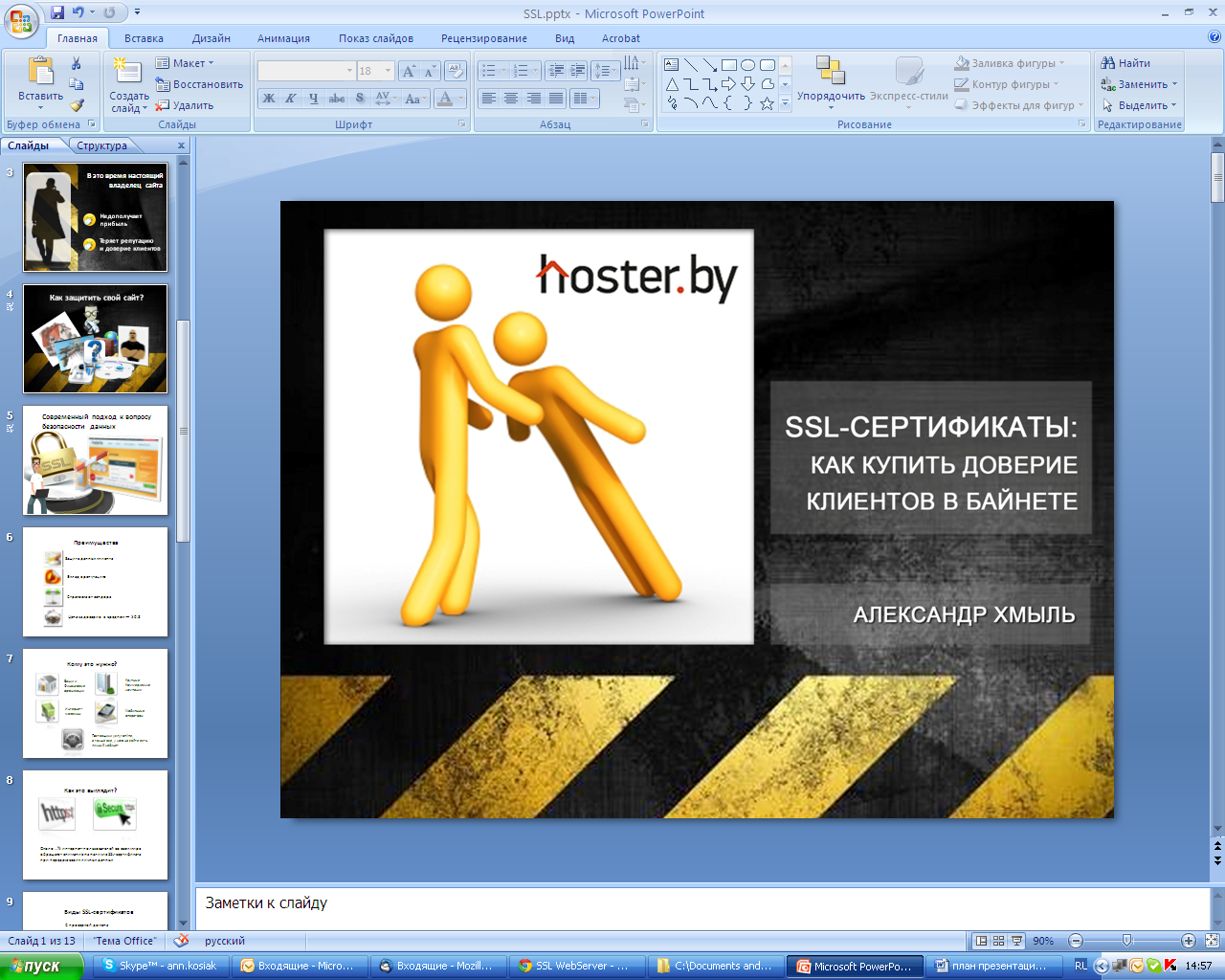 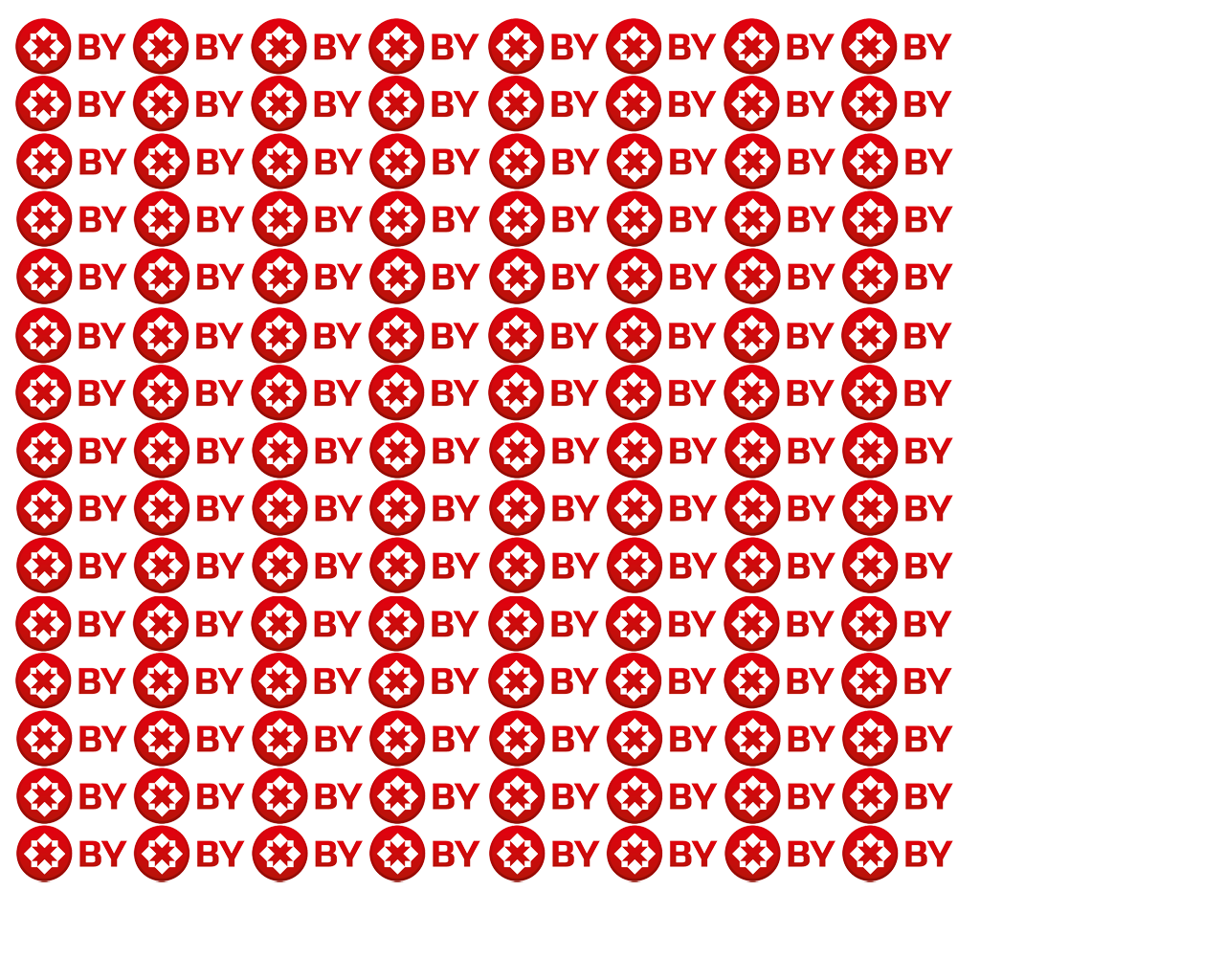 Домен получил форму
Юридическое 
подтверждение
прав на домен


Аксессуар в
офисе
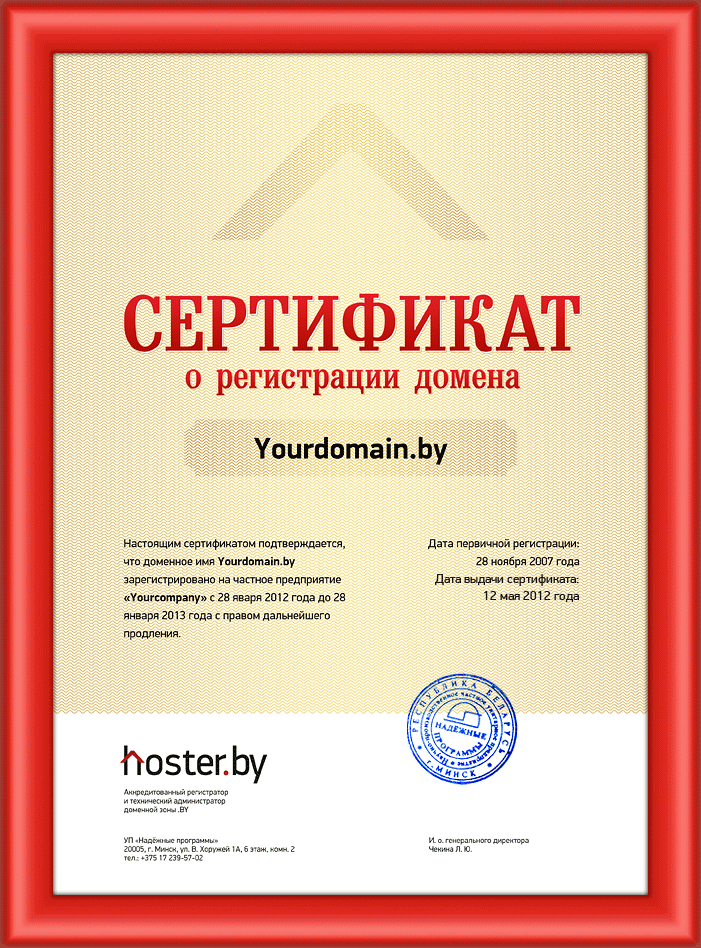 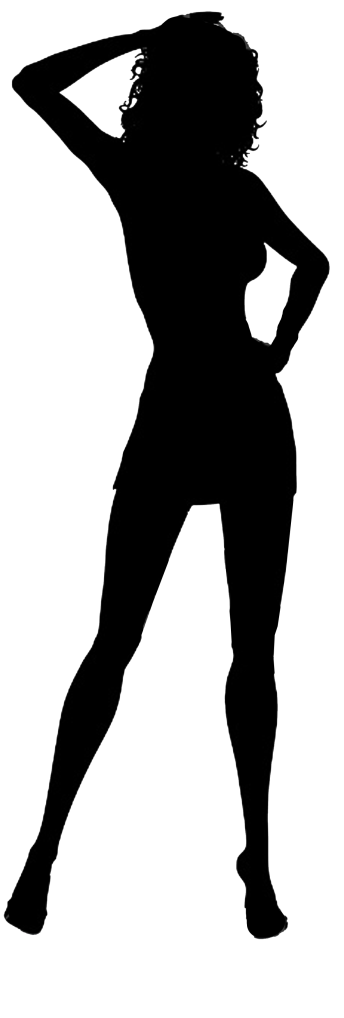 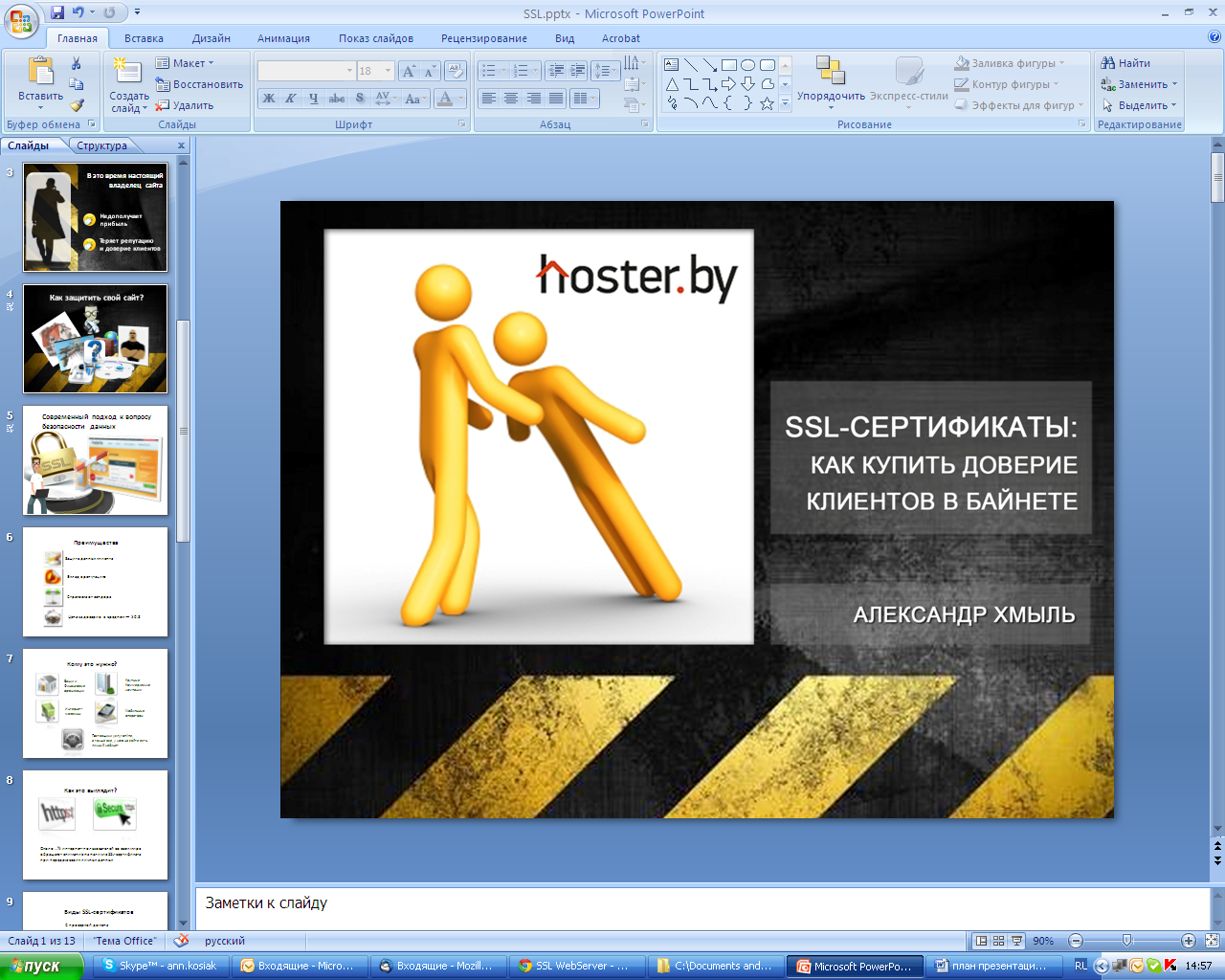 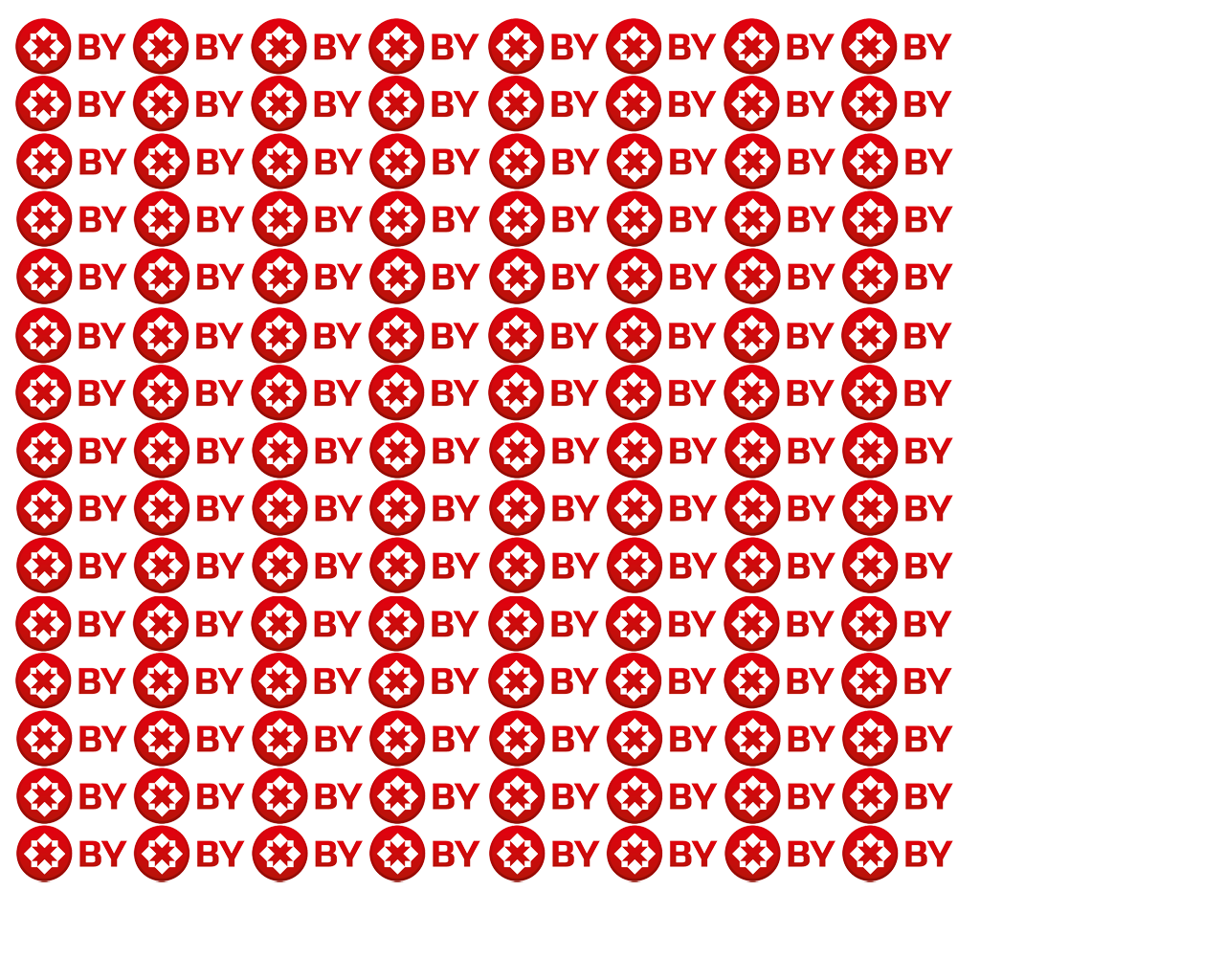 Благотворительный
аукцион «красивых» доменов
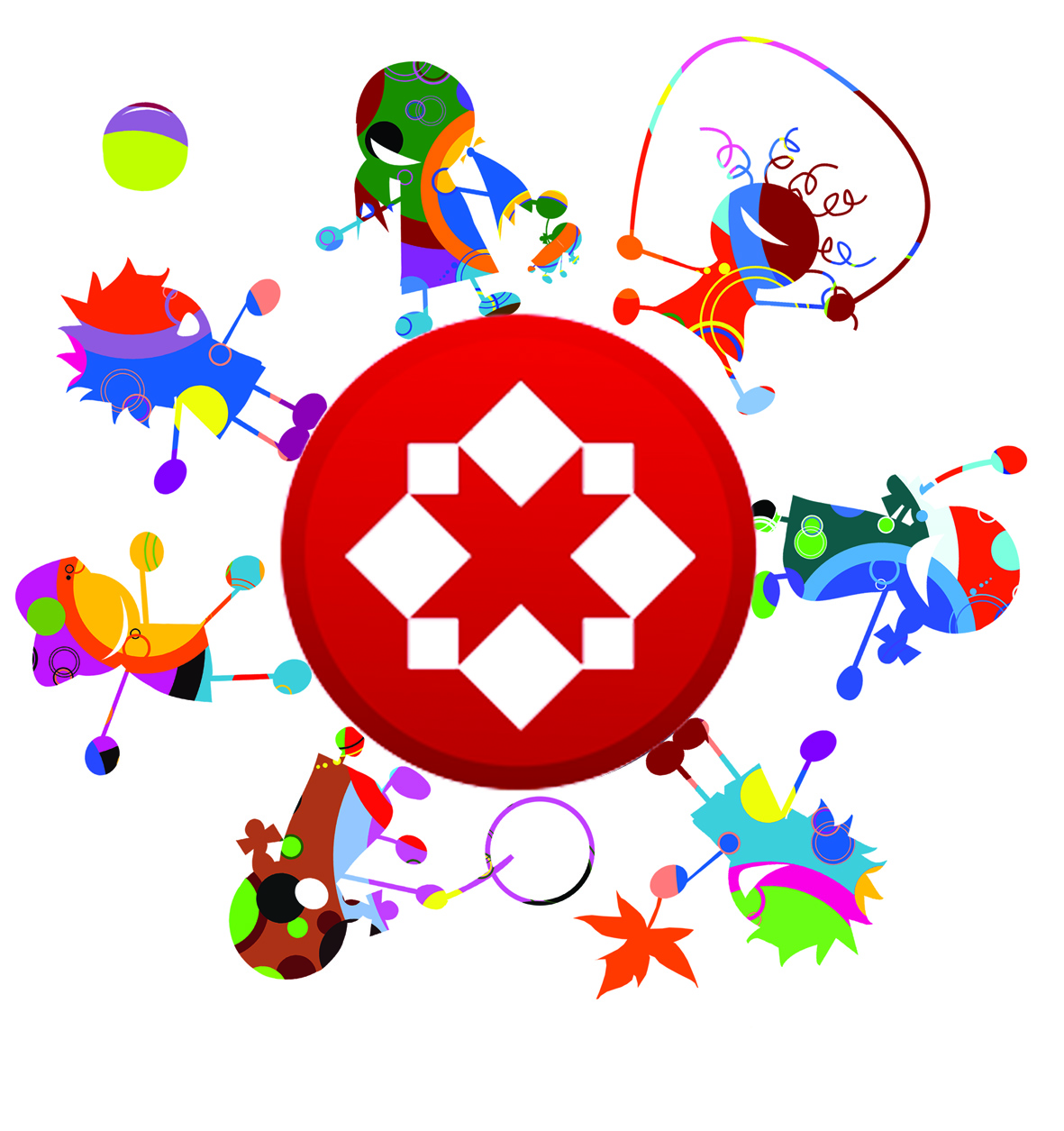 Октябрь – ноябрь 
2012 года

Более 200 доменов

Ок. $70 000 уже 
перечислено в 6 детских 
домов Беларуси
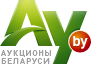 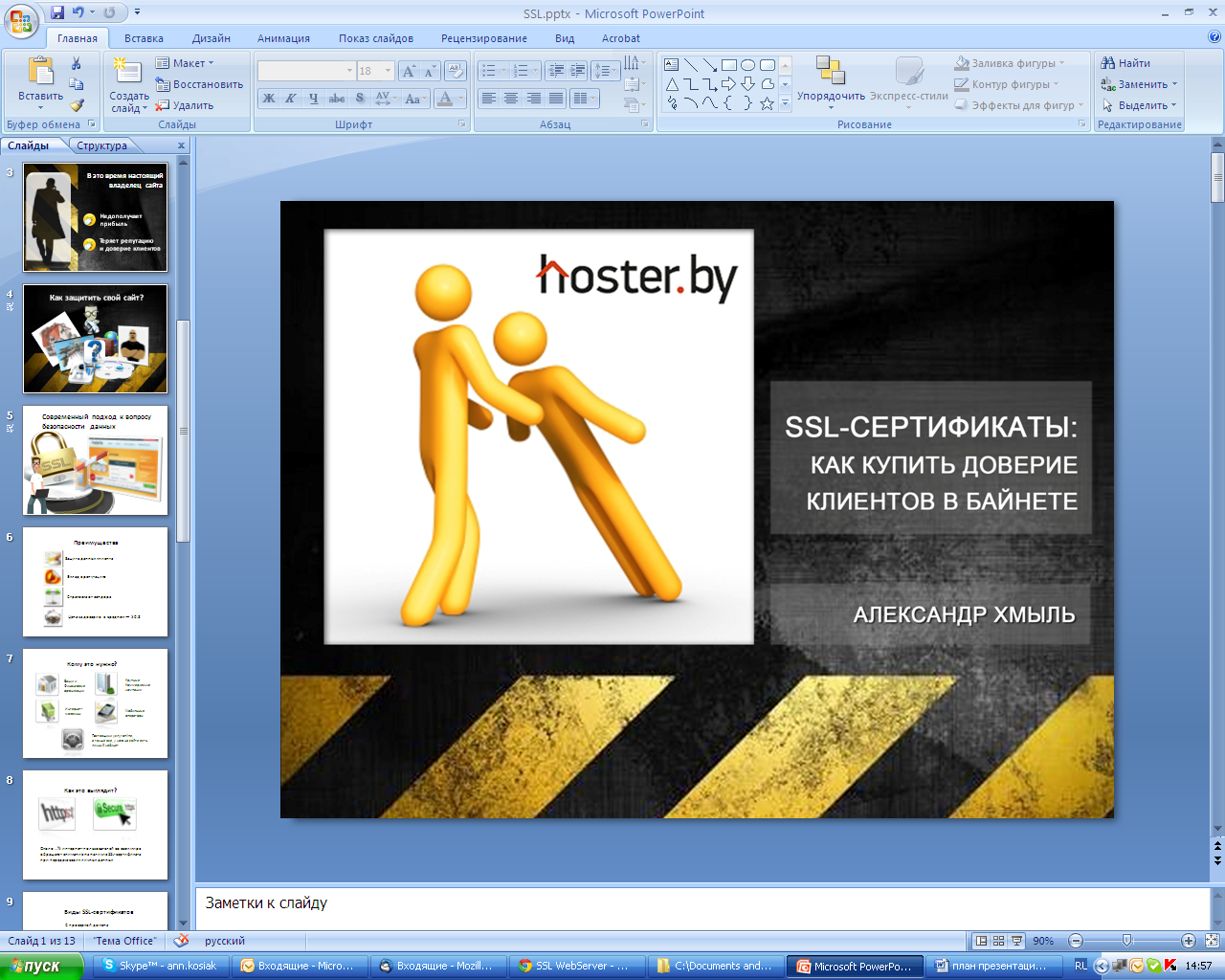 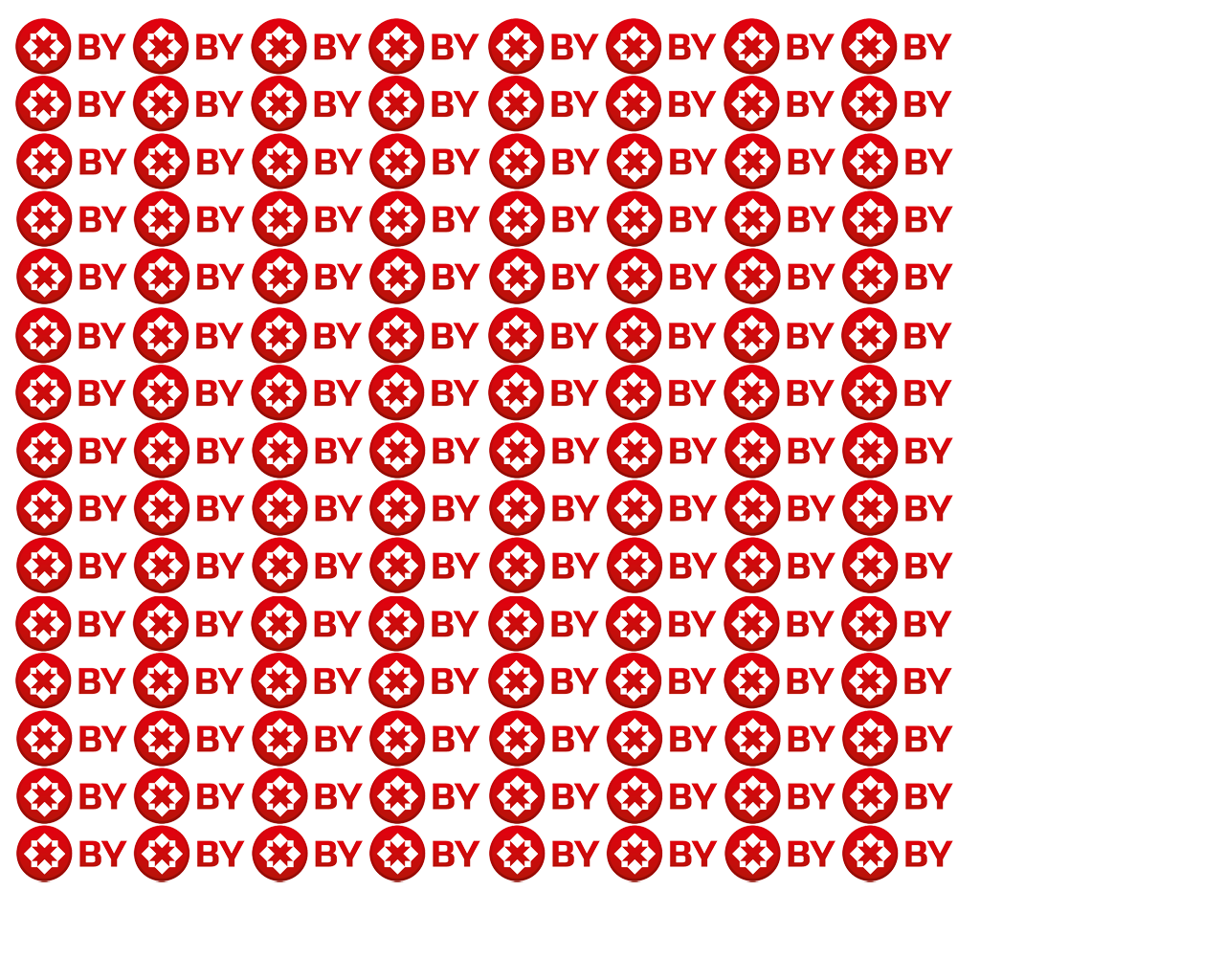 Через аукцион продан
самый дорогой домен Байнета
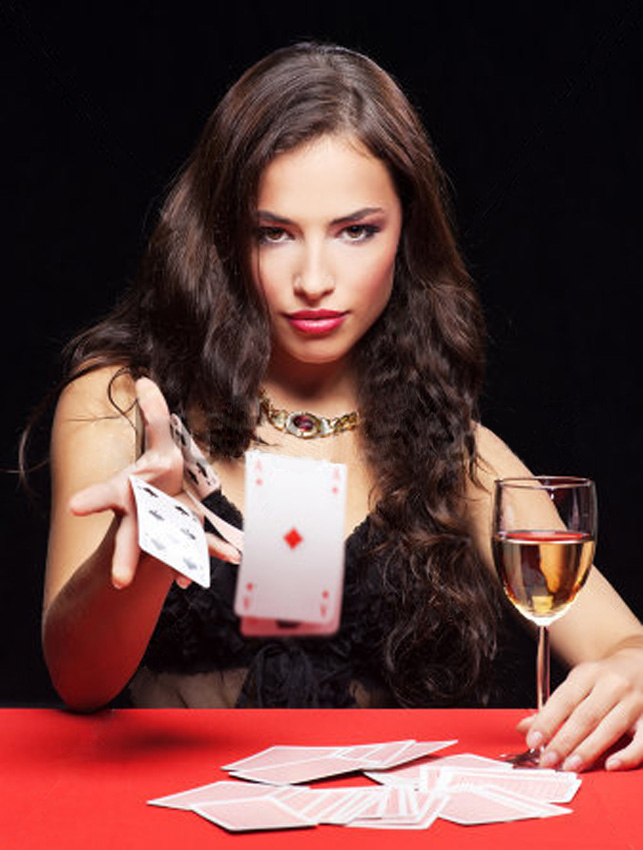 CASINO.BY
чуть менее
$30 000
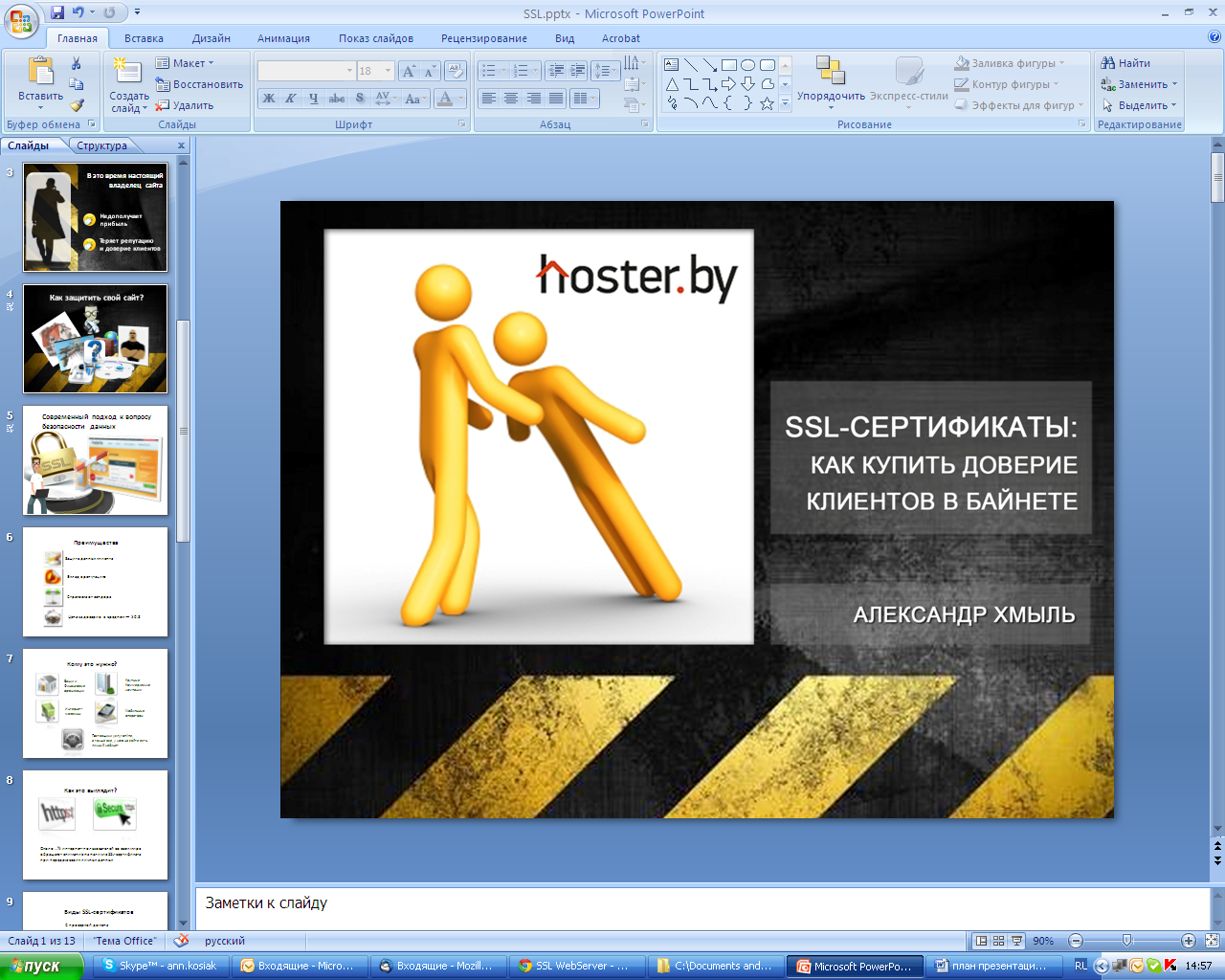 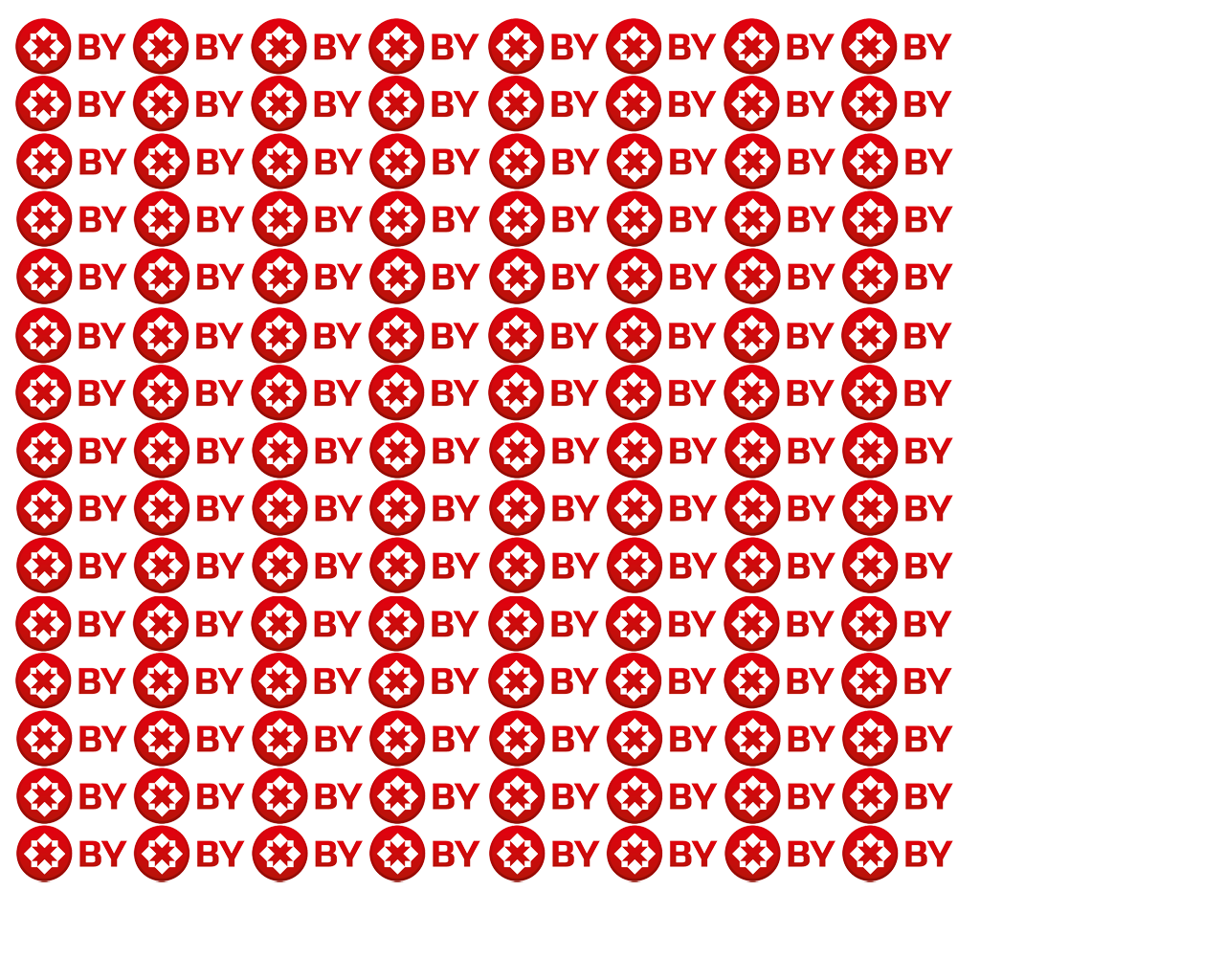 Кстати…
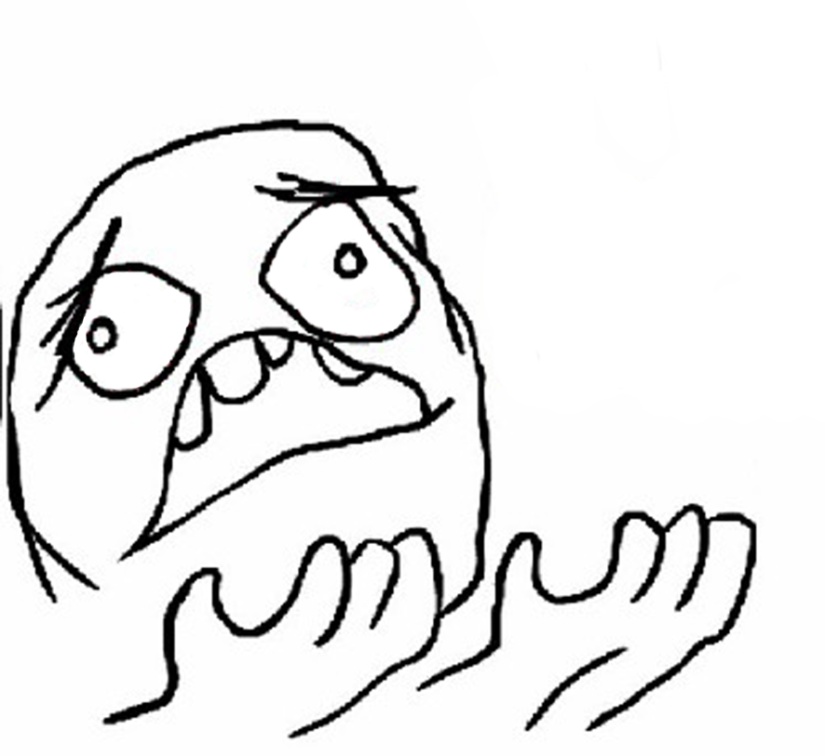 Домен salo.by
на аукционе выкупили
за $70
Даже отдавать жалко было….
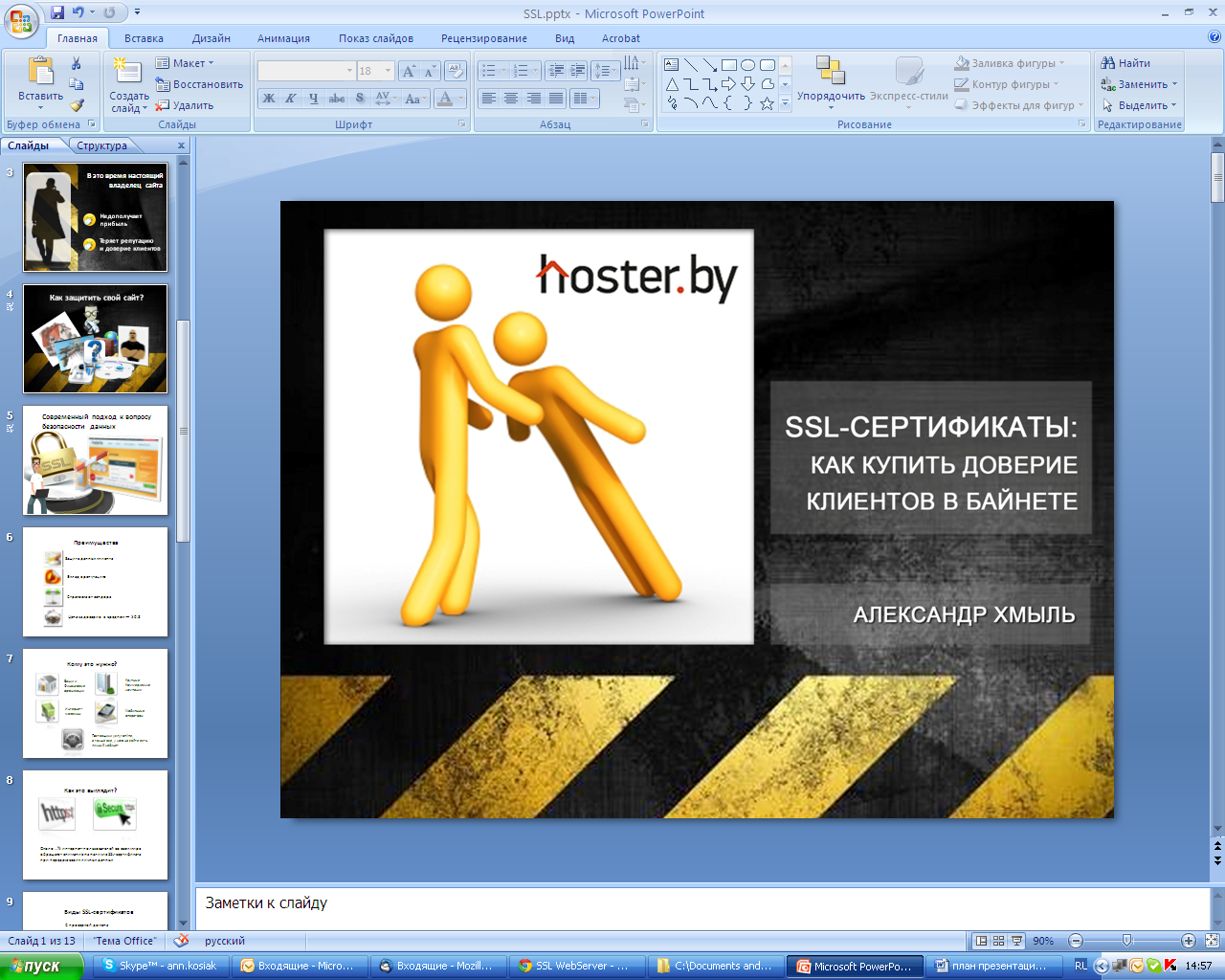 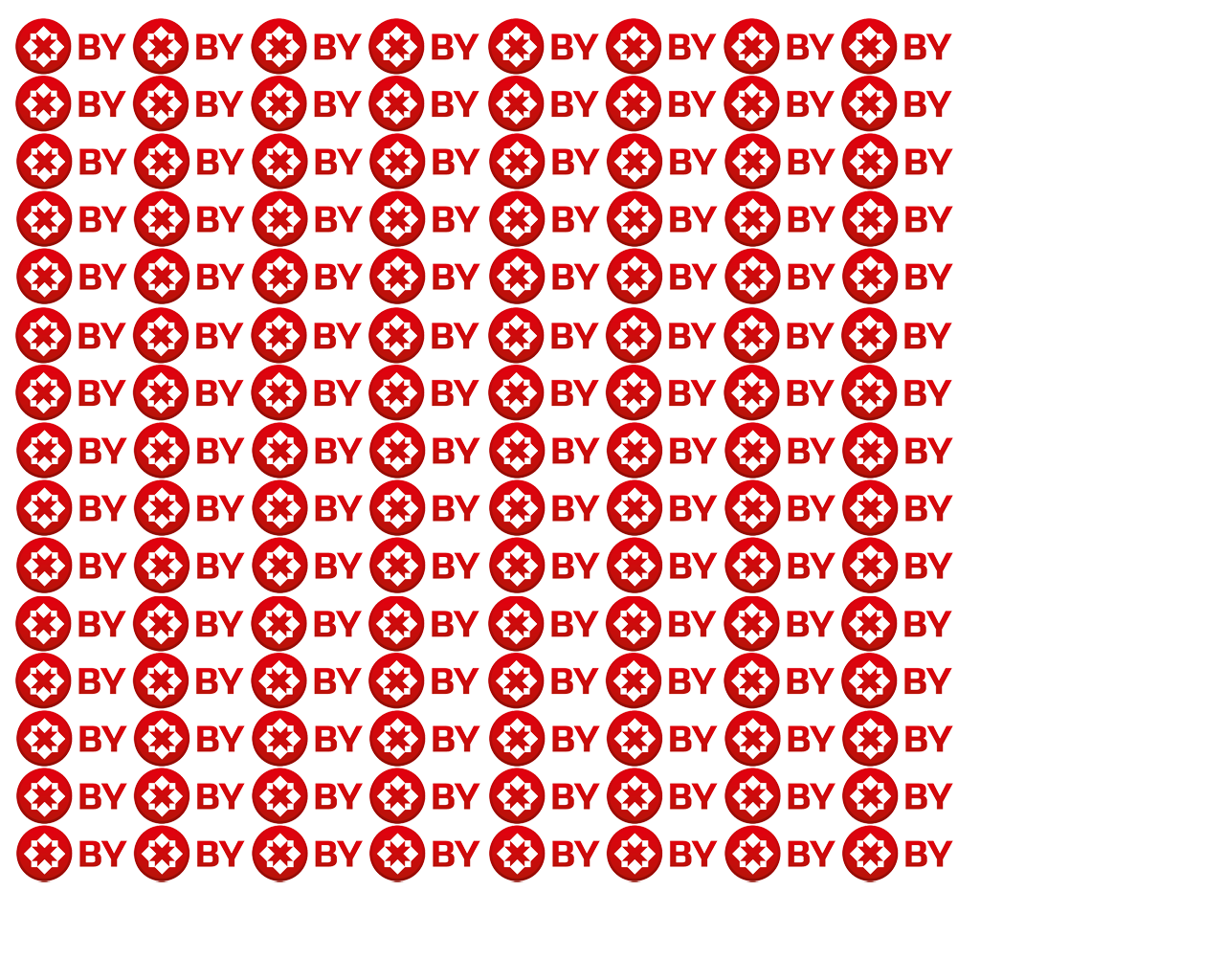 Планы на будущее
100 000 зарегистрированных 
доменов  .BY к осени 2013 года
Введение кириллической доменной
Зоны .БЕЛ
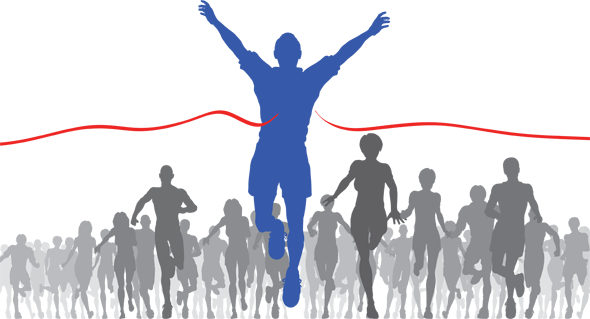 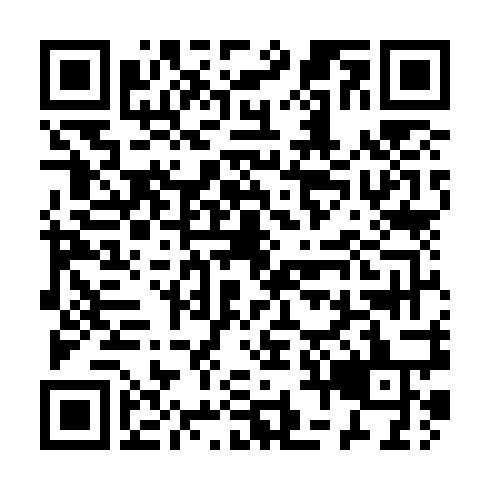 Контакты
Тел.:       +375 17 239-57-02      info@hoster.by
Адрес: 220005, г. Минск, 
ул. В.Хоружей, 1А, 6 этаж
Спасибо за внимание!
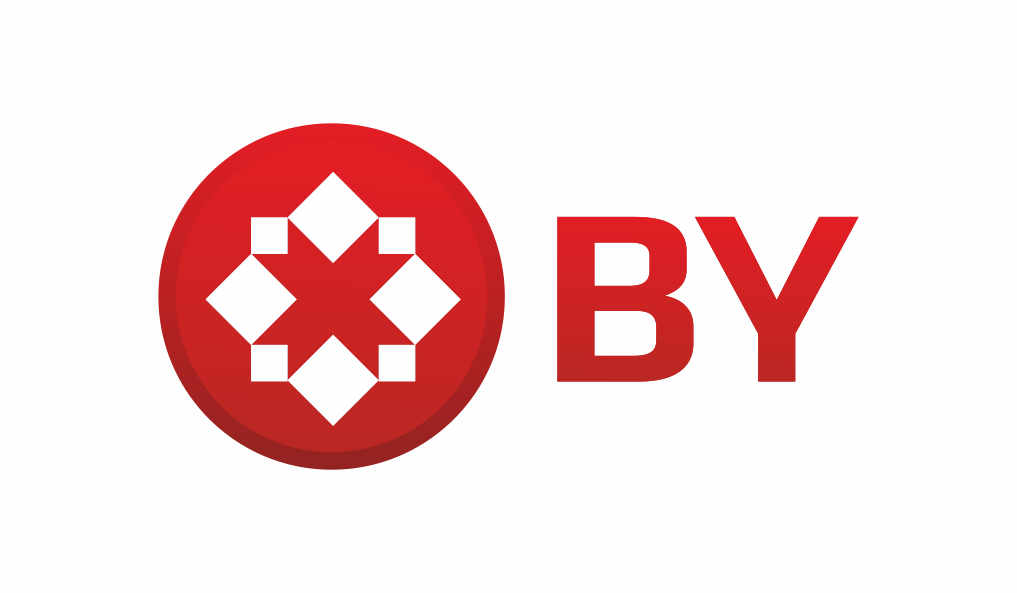 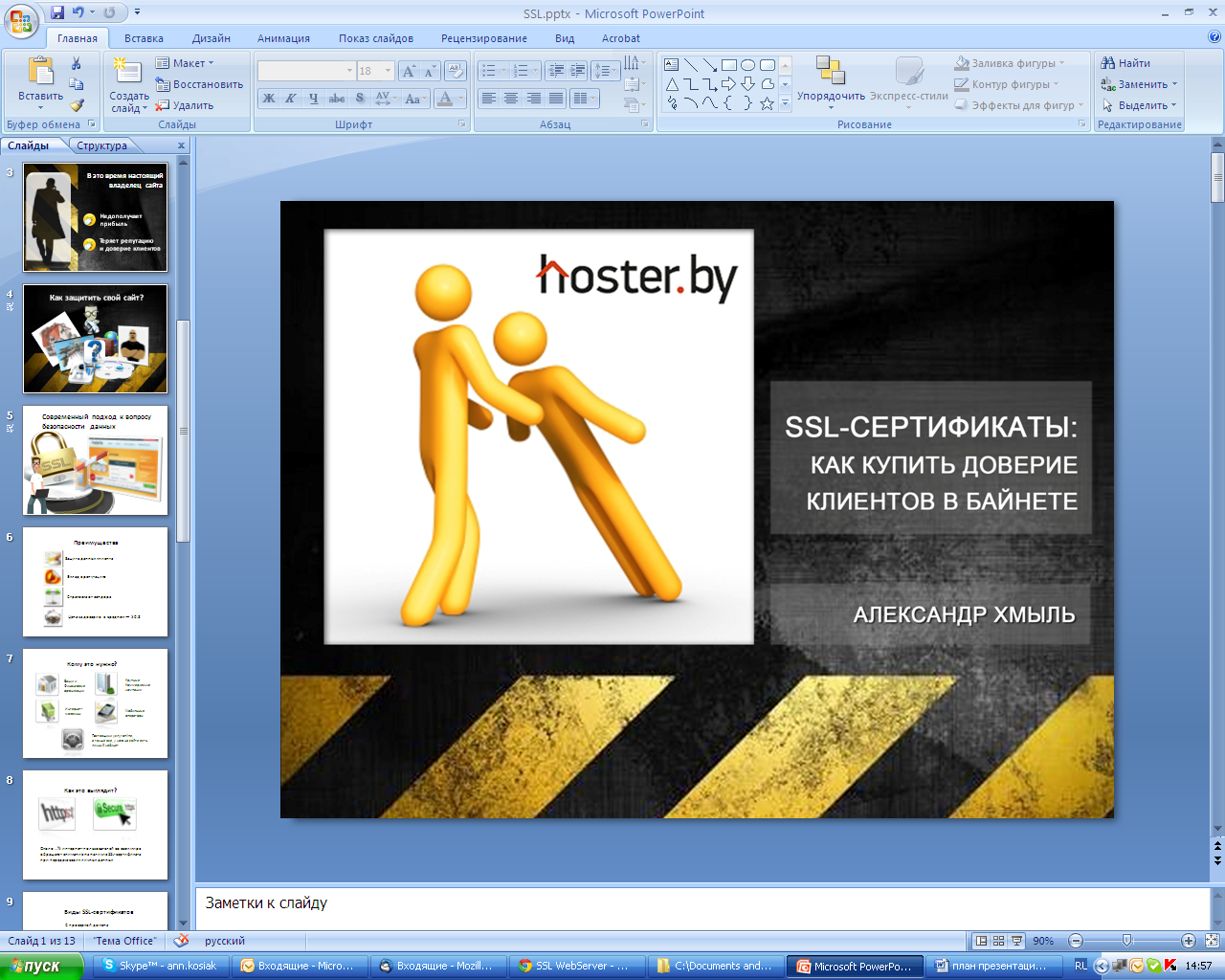